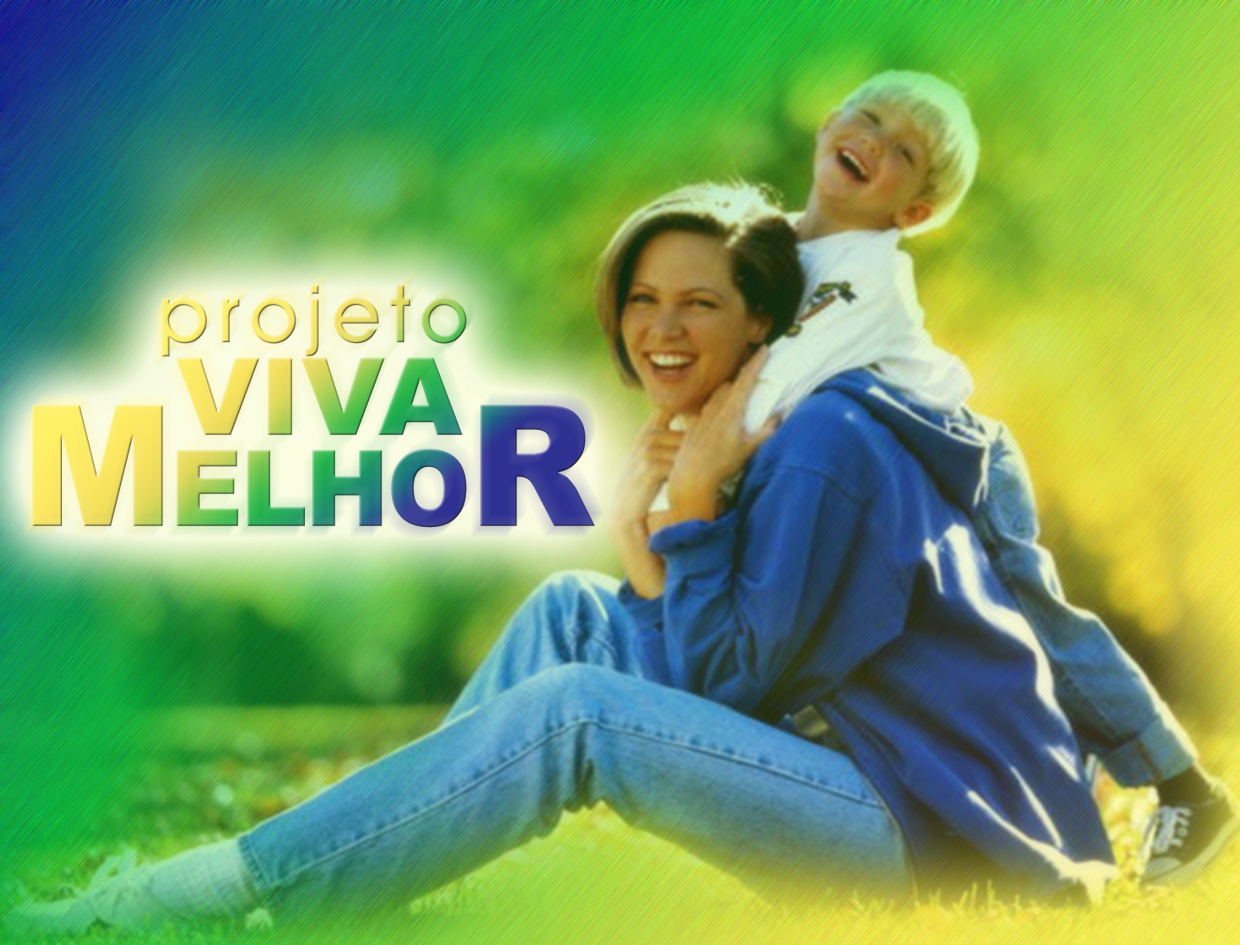 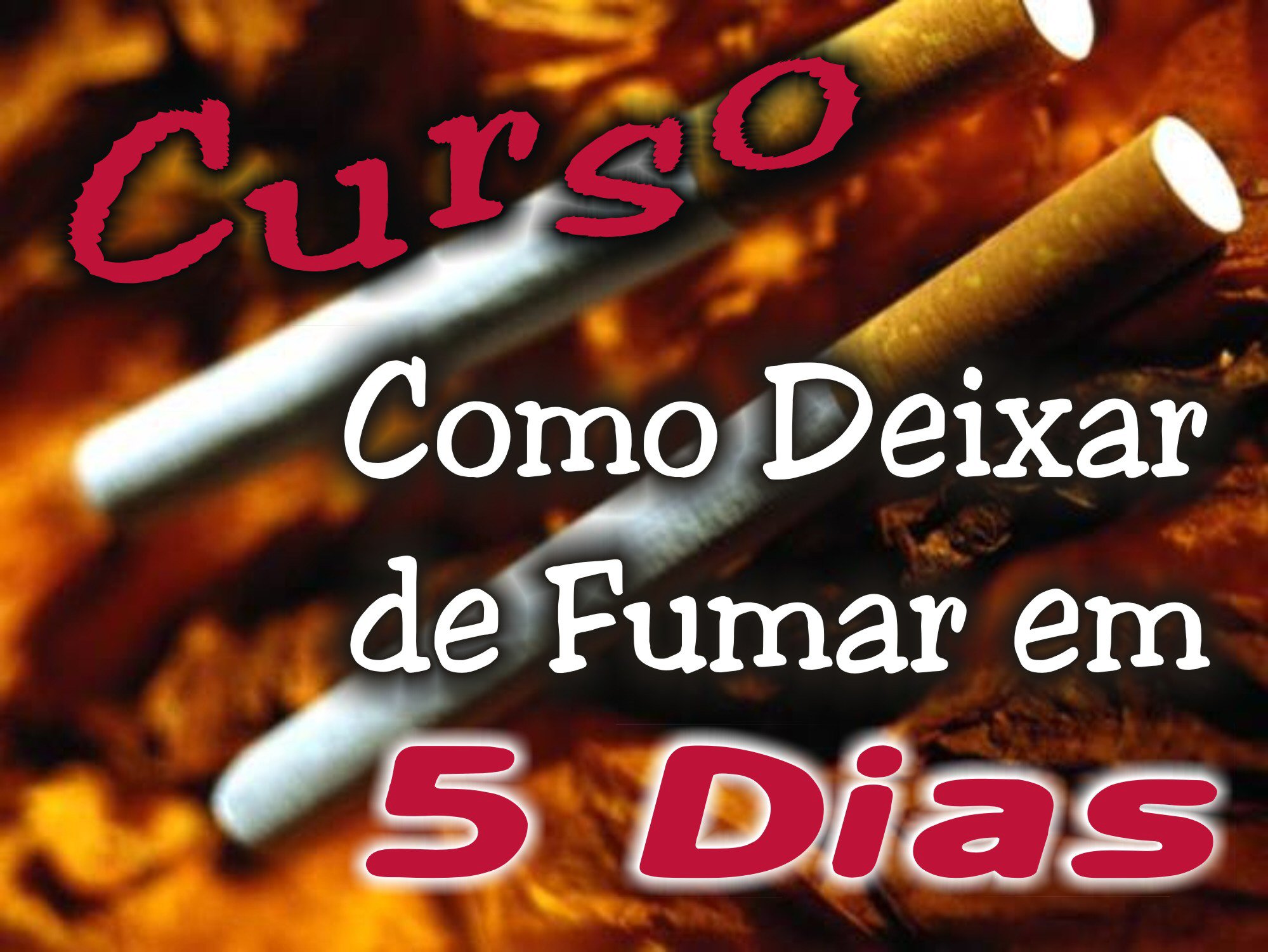 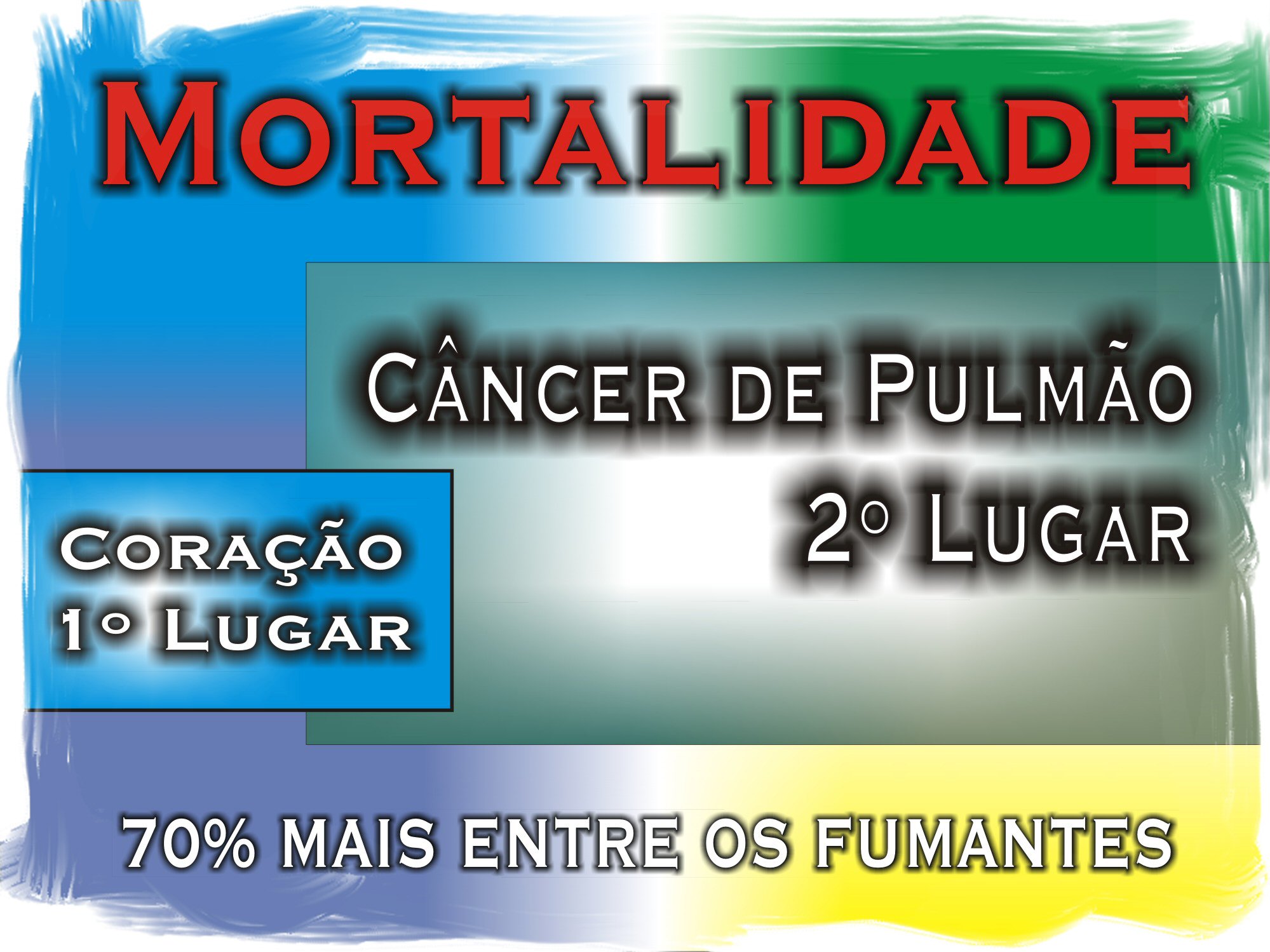 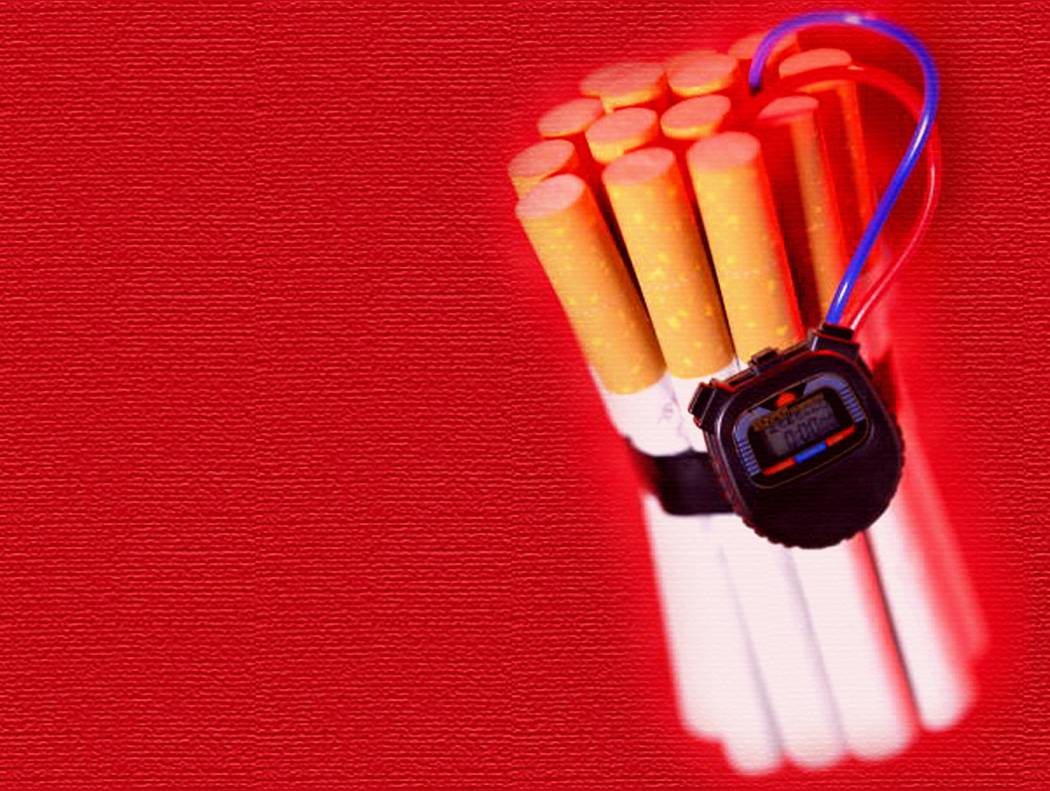 4 VÍTIMAS 
DE CÂNCER
POR HORA




100 POR DIA
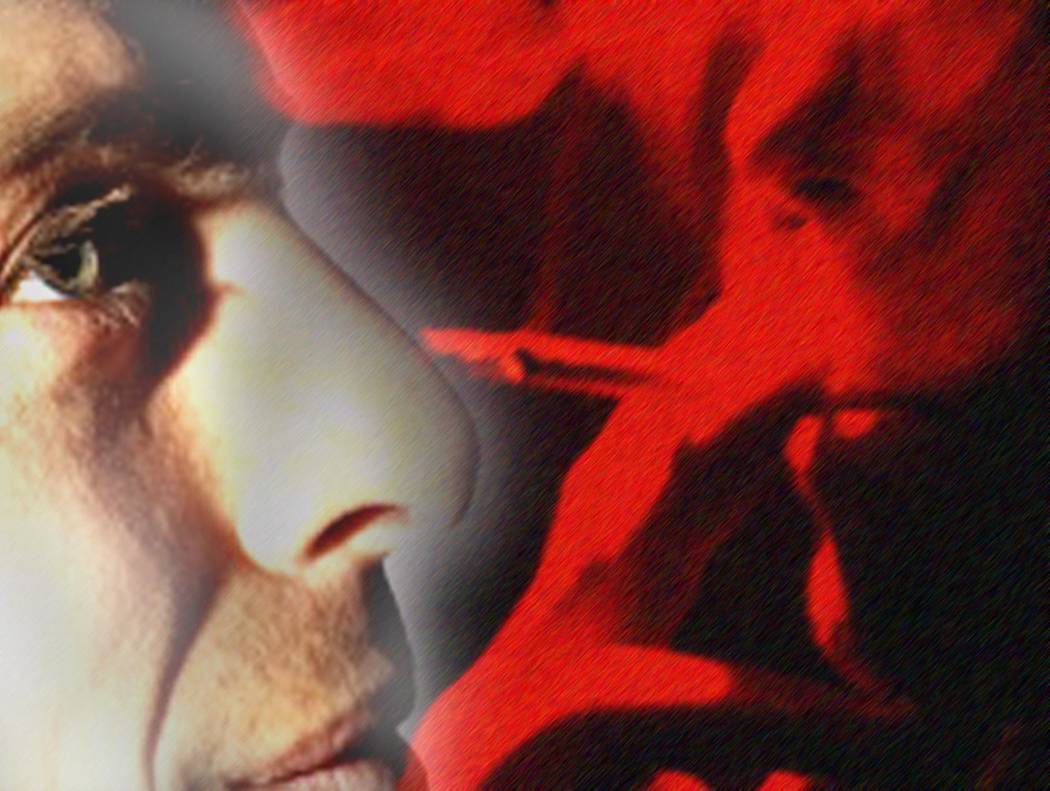 EXPERIMENTE
A
LIBERDADE
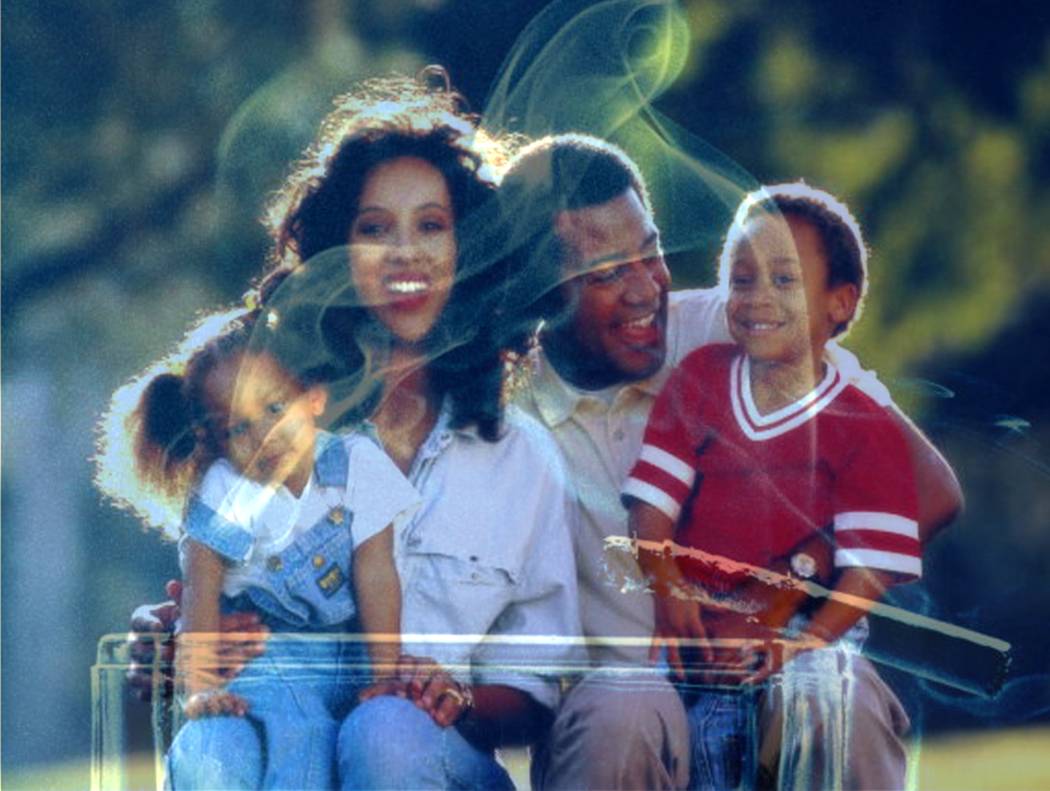 IMPORTA-SE
QUE LHE PASSE
UM CÂNCER?!
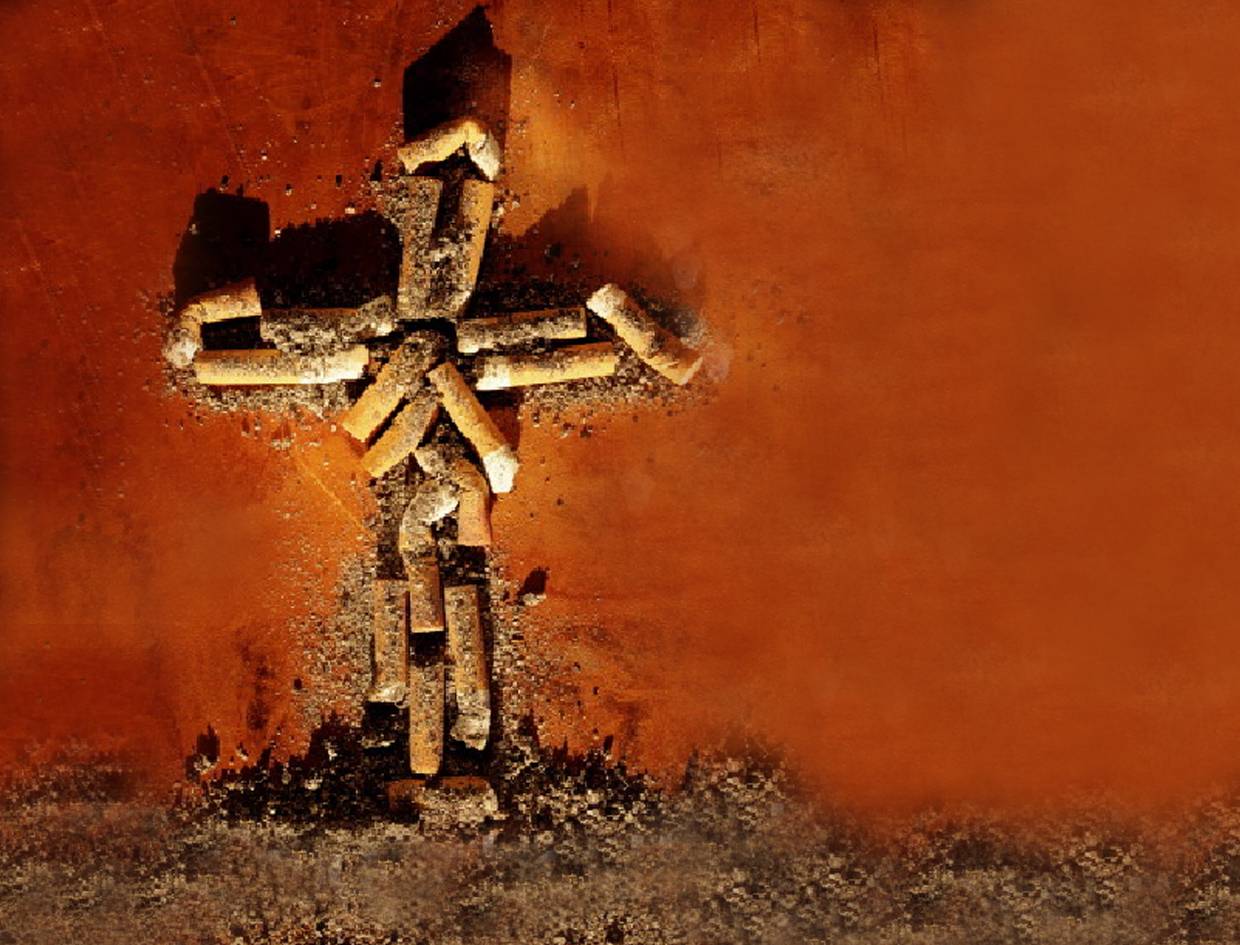 CADA CIGARRO
QUE SE FUMA
ENCURTA A VIDA
EM 14 MINUTOS
Este pulmão pertenceu ao cidadão que fumou durante 25 anos e morou na cidade de São Paulo.
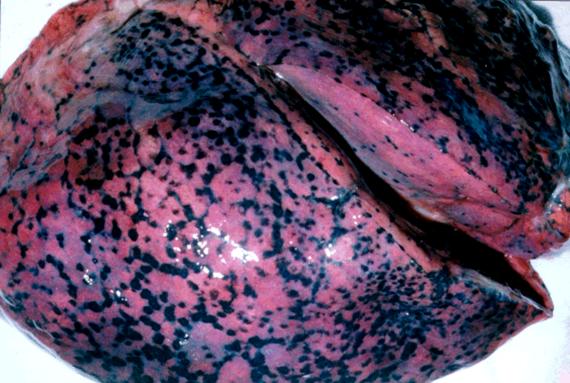 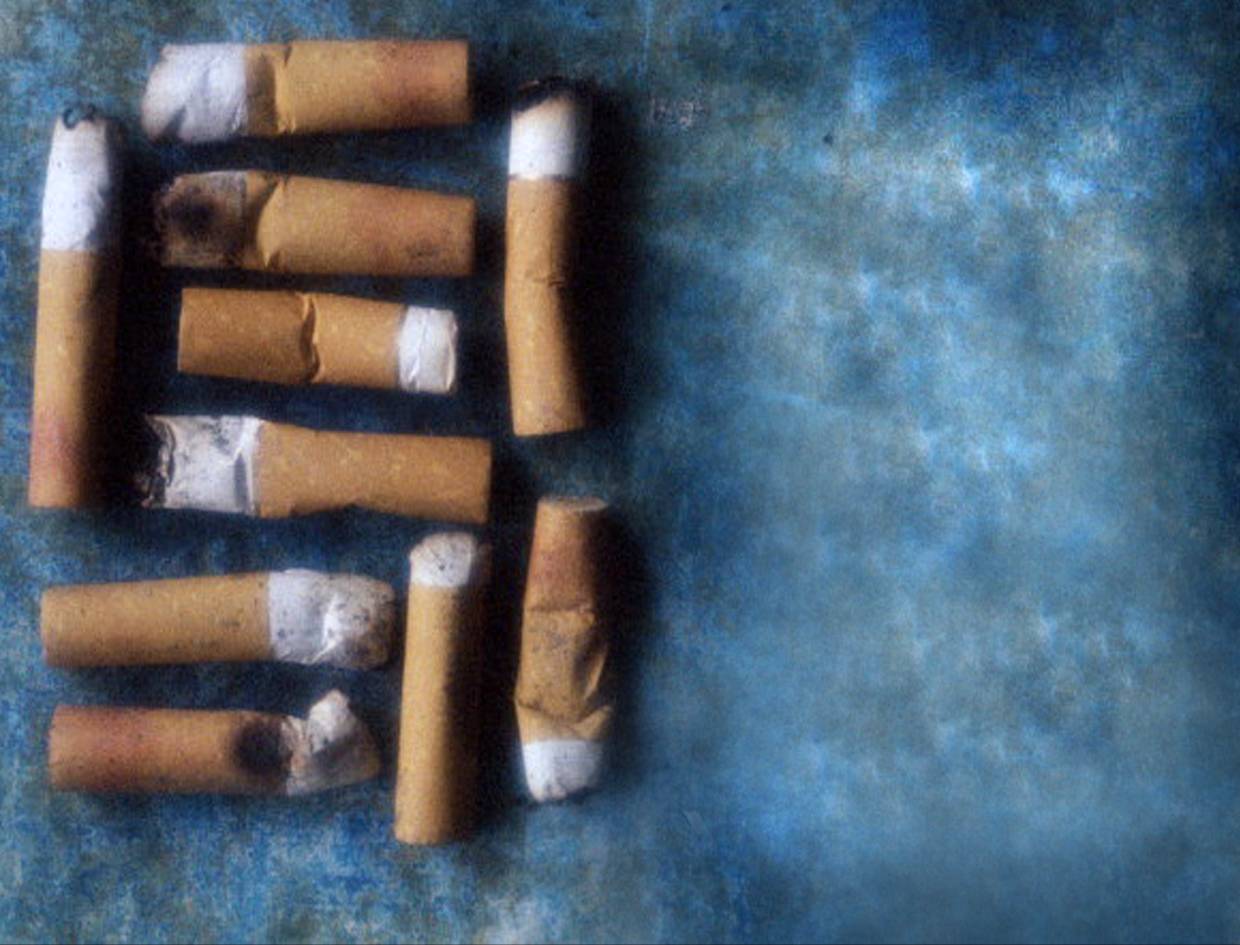 PULMÃO

CÂNCER ATINGE
COM FREQÜÊNCIA
O PULMÃO
DO FUMANTE
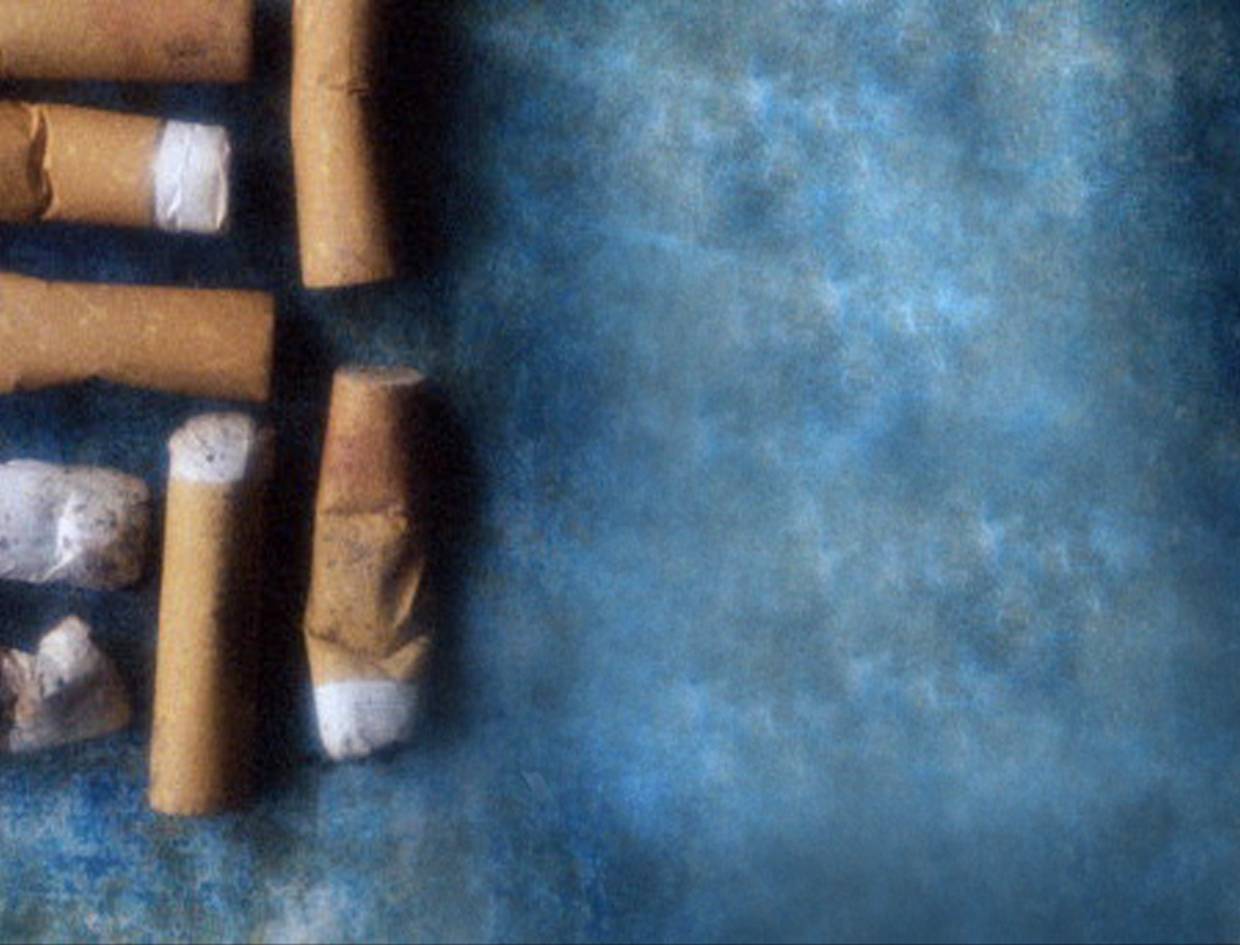 90%   

DOS CÂNCERES 
DE PULMÃO 
SÃO CAUSADOS 
PELO TABAGISMO
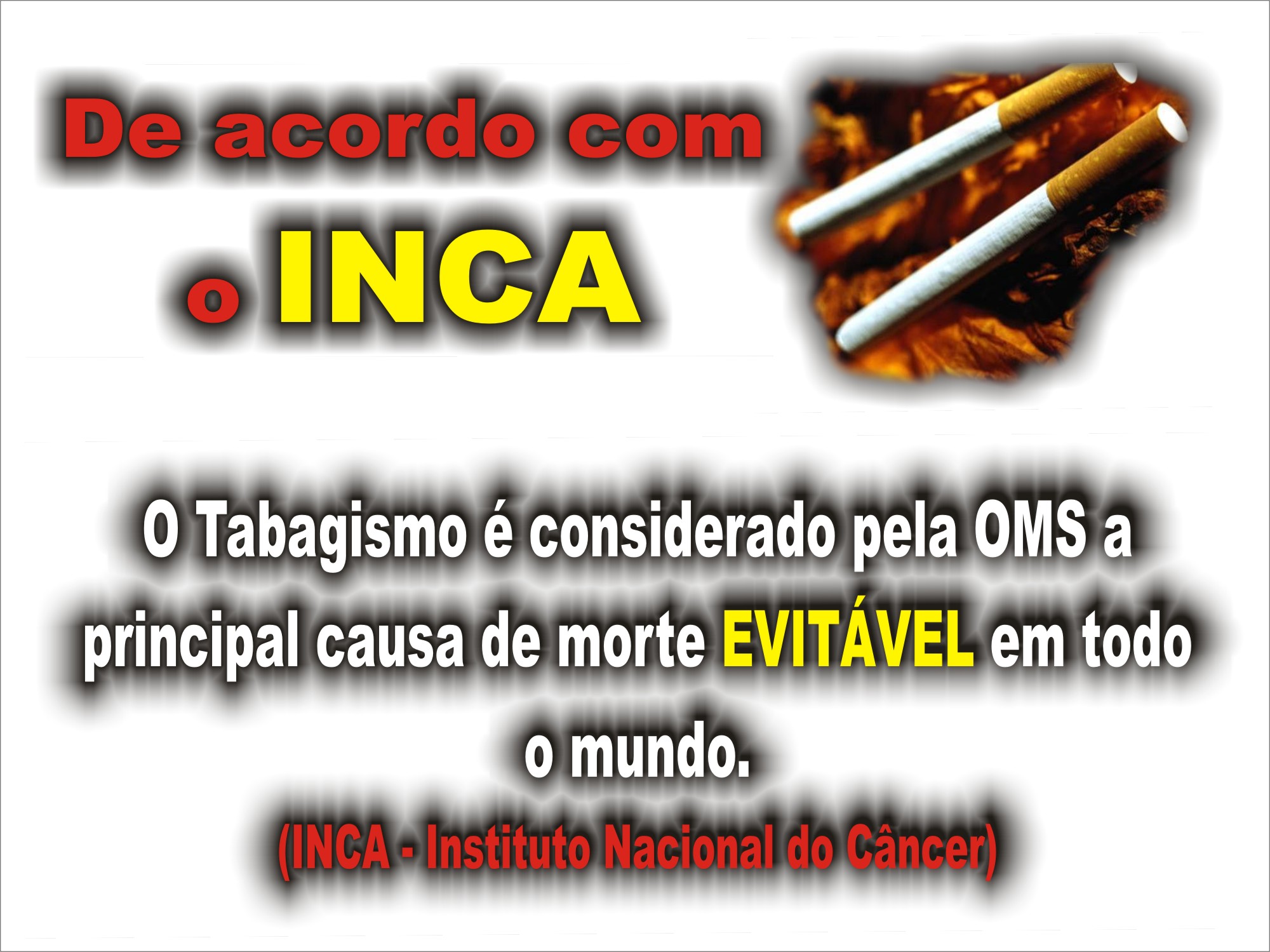 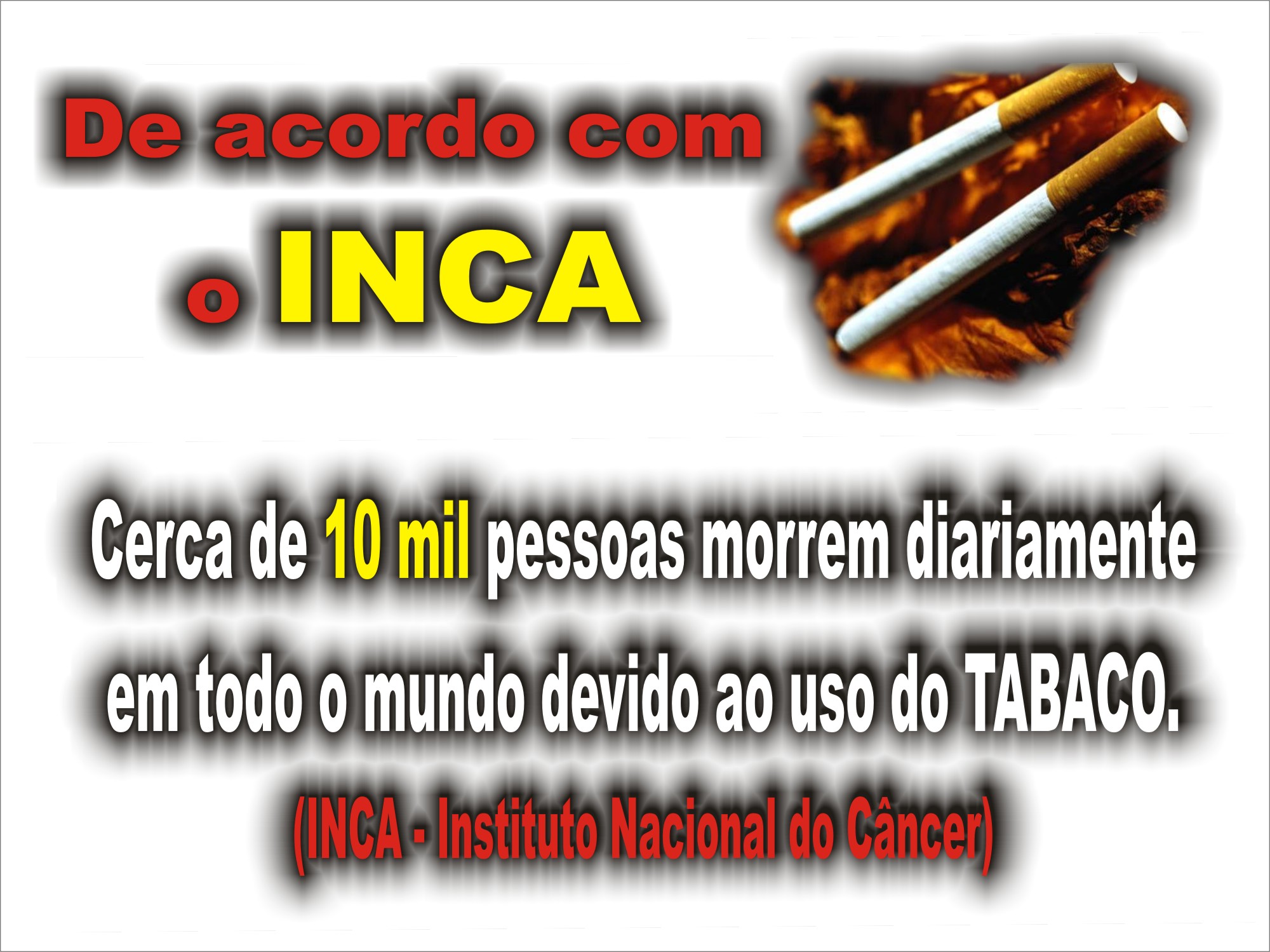 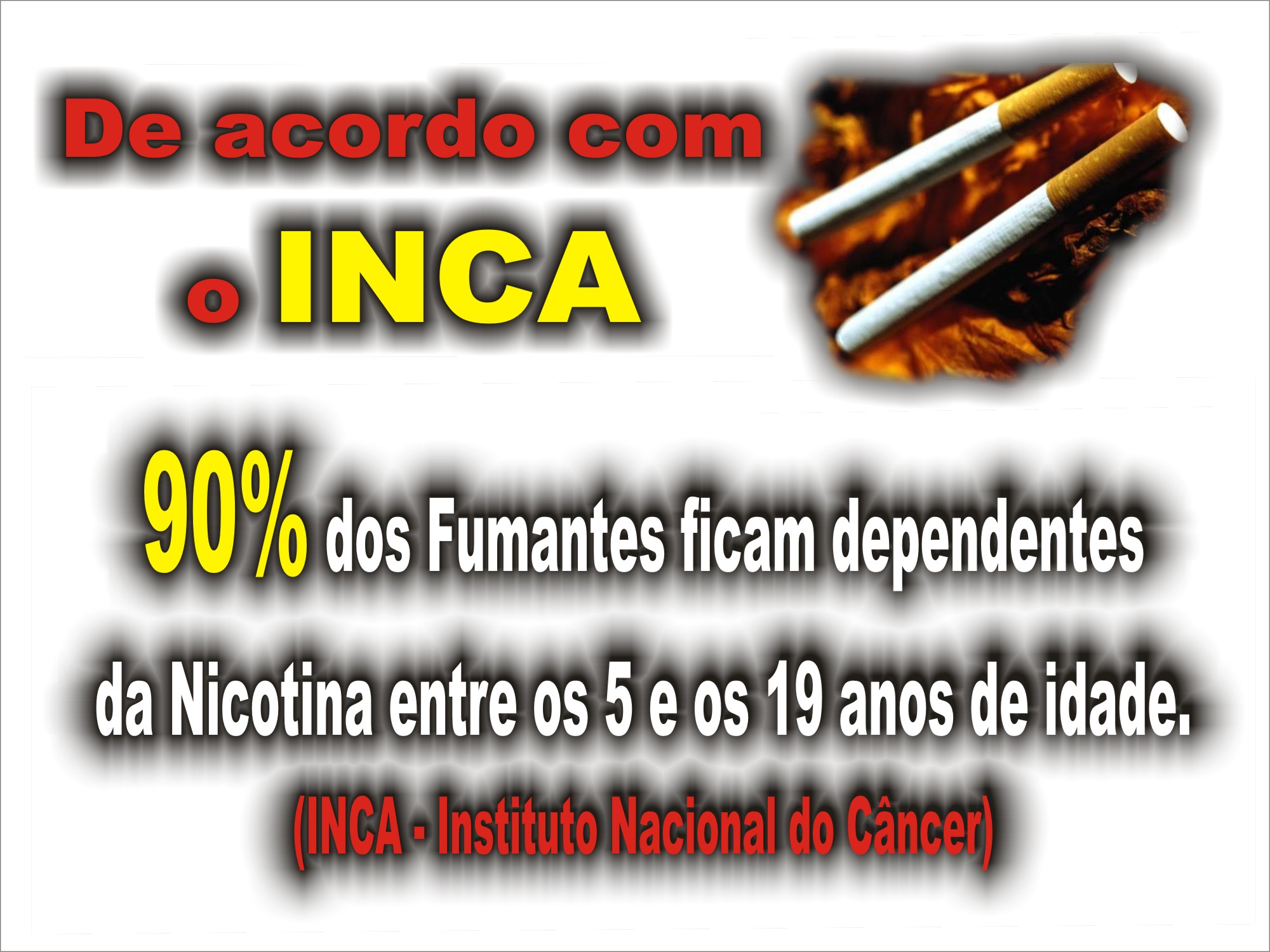 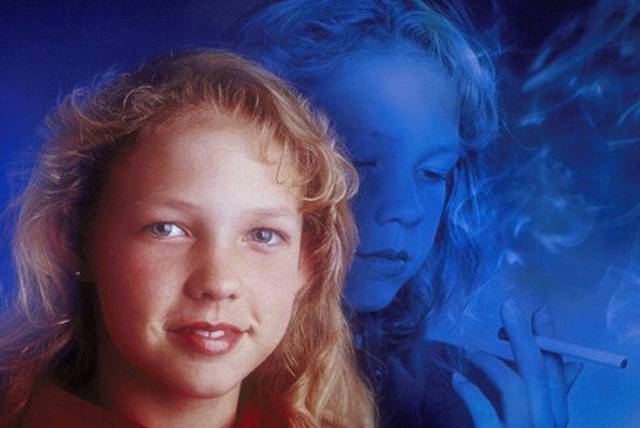 VOCÊ PODE 
VENCER!
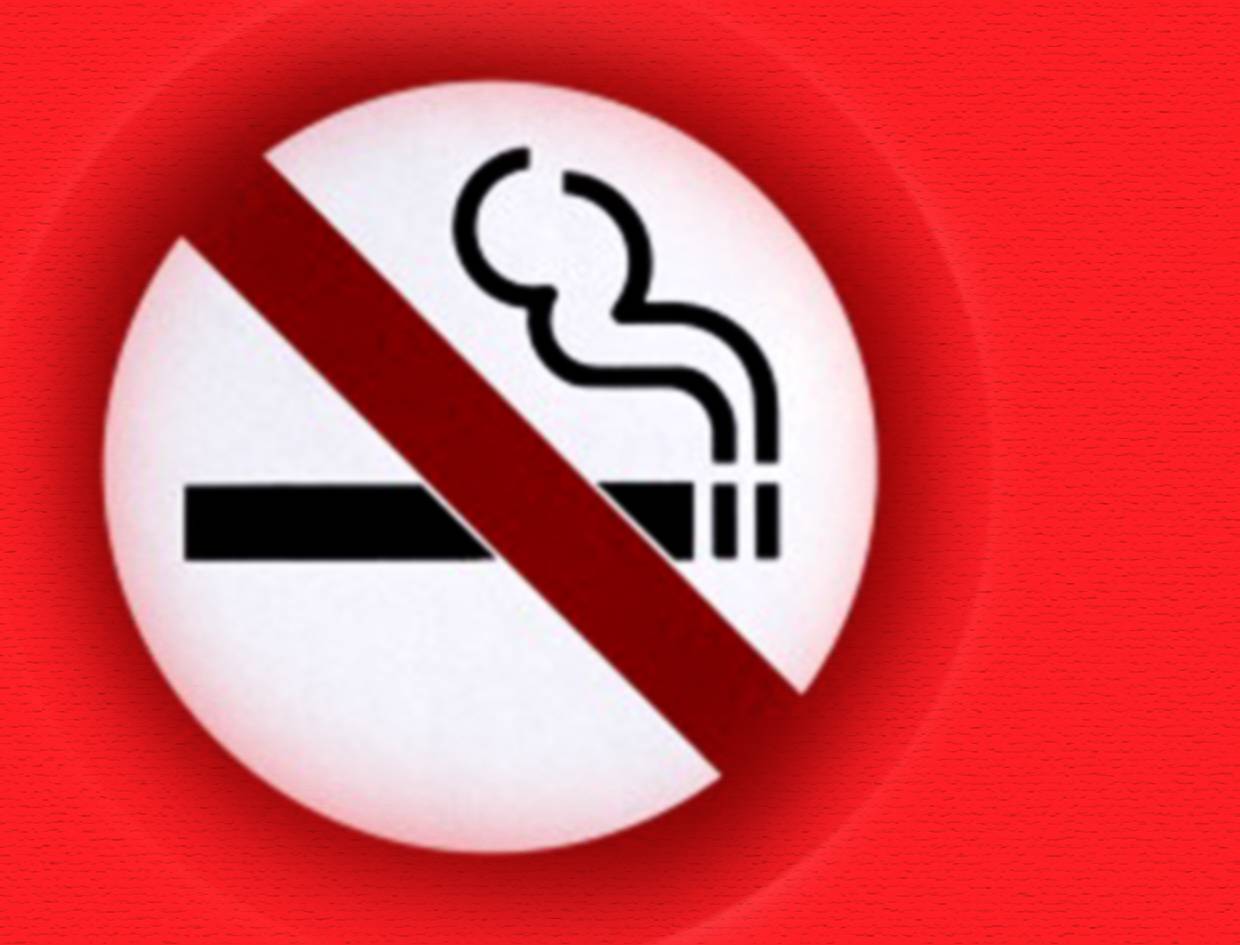 DESTRUA

QUEM

LHE

DESTRÓI
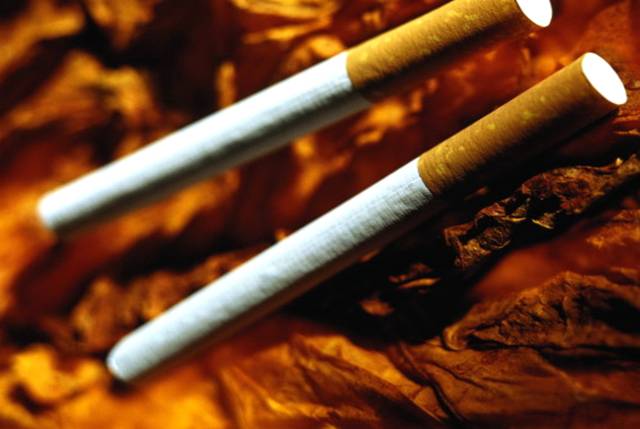 SÃO70
 SUBSTÂNCIAS 
CANCERÍGENAS
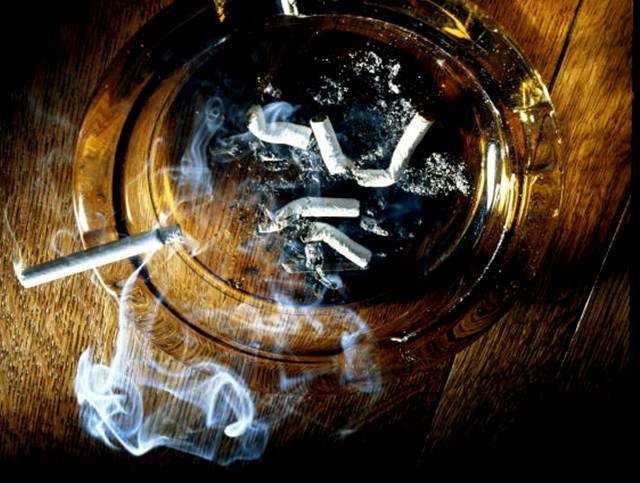 4.720
VENENOS
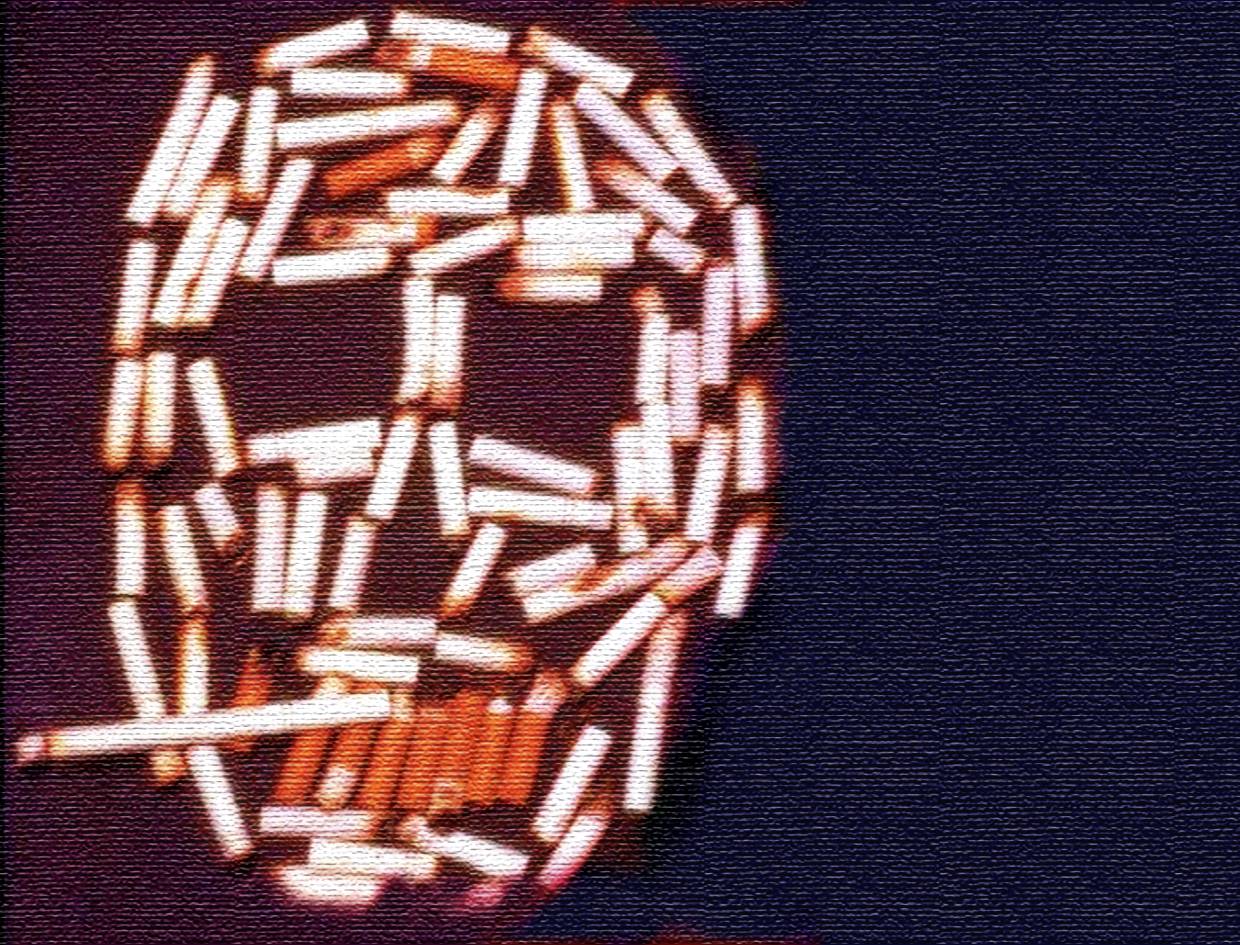 NÃO
COMPRE
A MORTE
EM SUAVES
PRESTAÇÕES
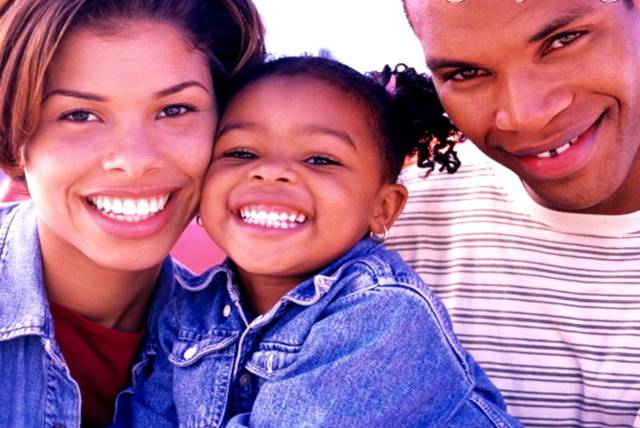 SAÚDE
E
ALEGRIA
NO
LAR
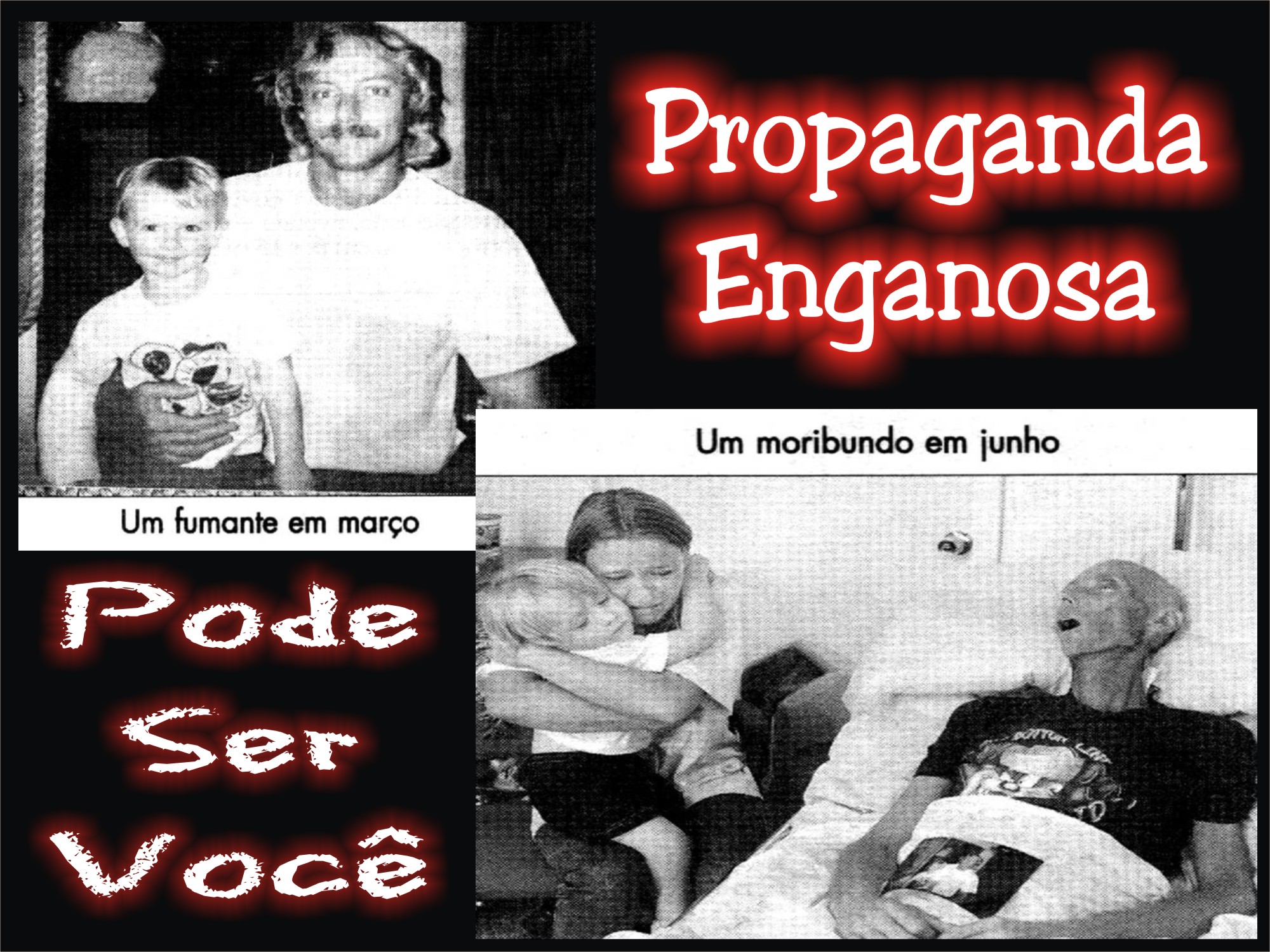 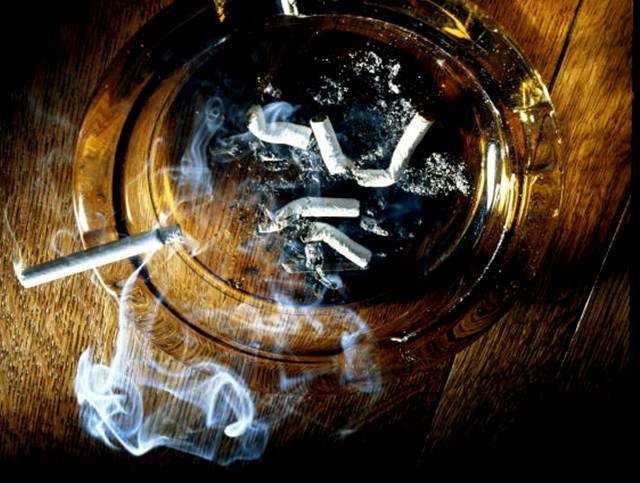 1 CARTEIRA POR DIA 
 
1 DIA = 2,40 m
1 MÊS =  72 m
1 ANO  =  26 Km e 270 m
15 ANOS =  394 Km 200 m
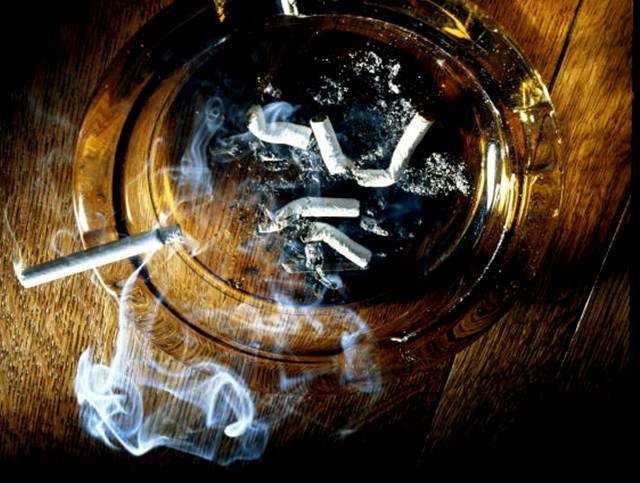 2 CARTEIRAS POR DIA 
 
1 DIA = 4,80 m
1 MÊS = 144 m
1 ANO  =  52 Km e 560 m
15 ANOS =  788 Km 400 m
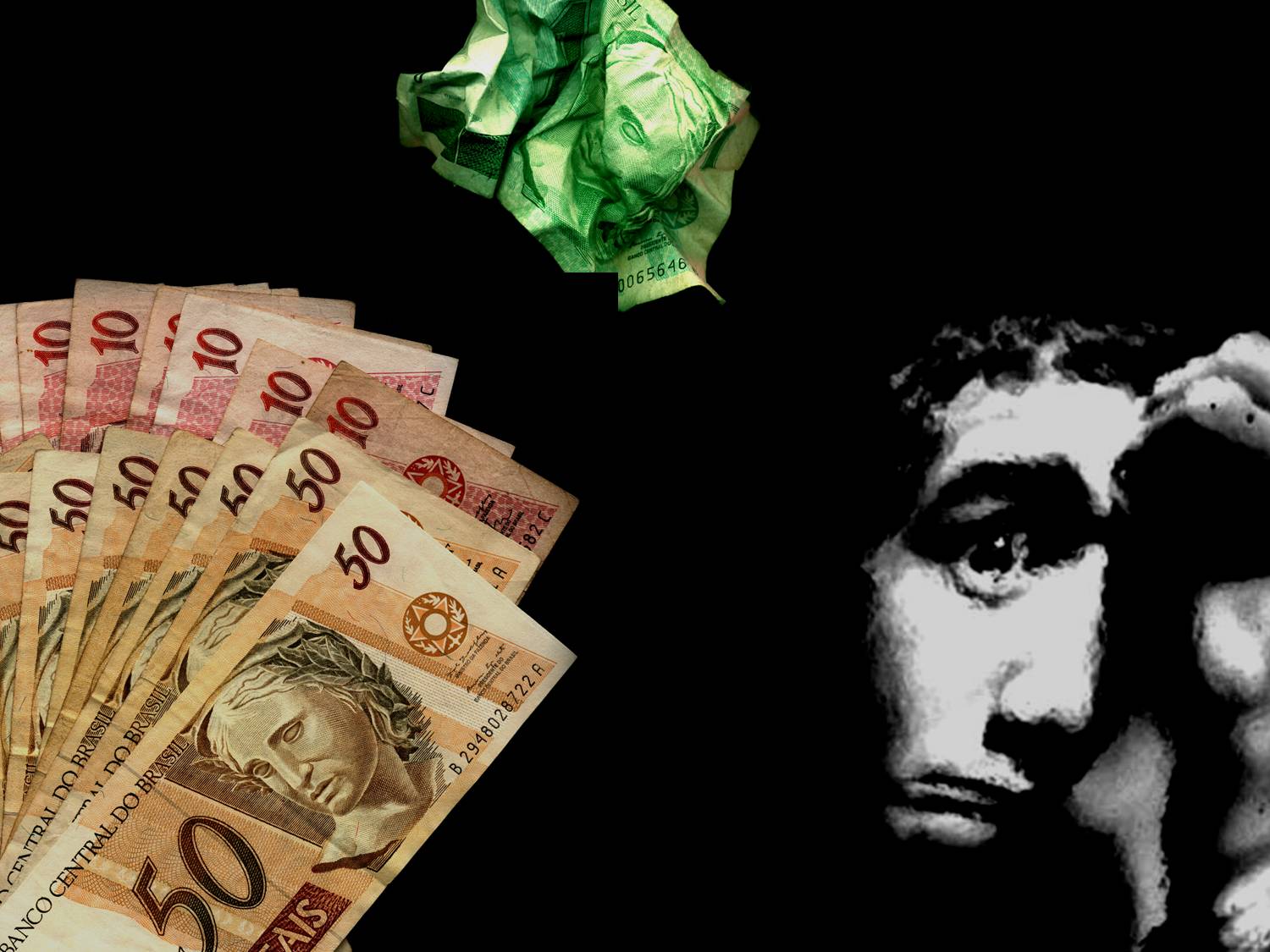 1 
CARTEIRA POR DIA:   
R$ 1,50
1 MÊS = 45 reais            
1 ANO = 540 reais
10 ANOS= 5.400 reais
20 ANOS = 10.800 reais
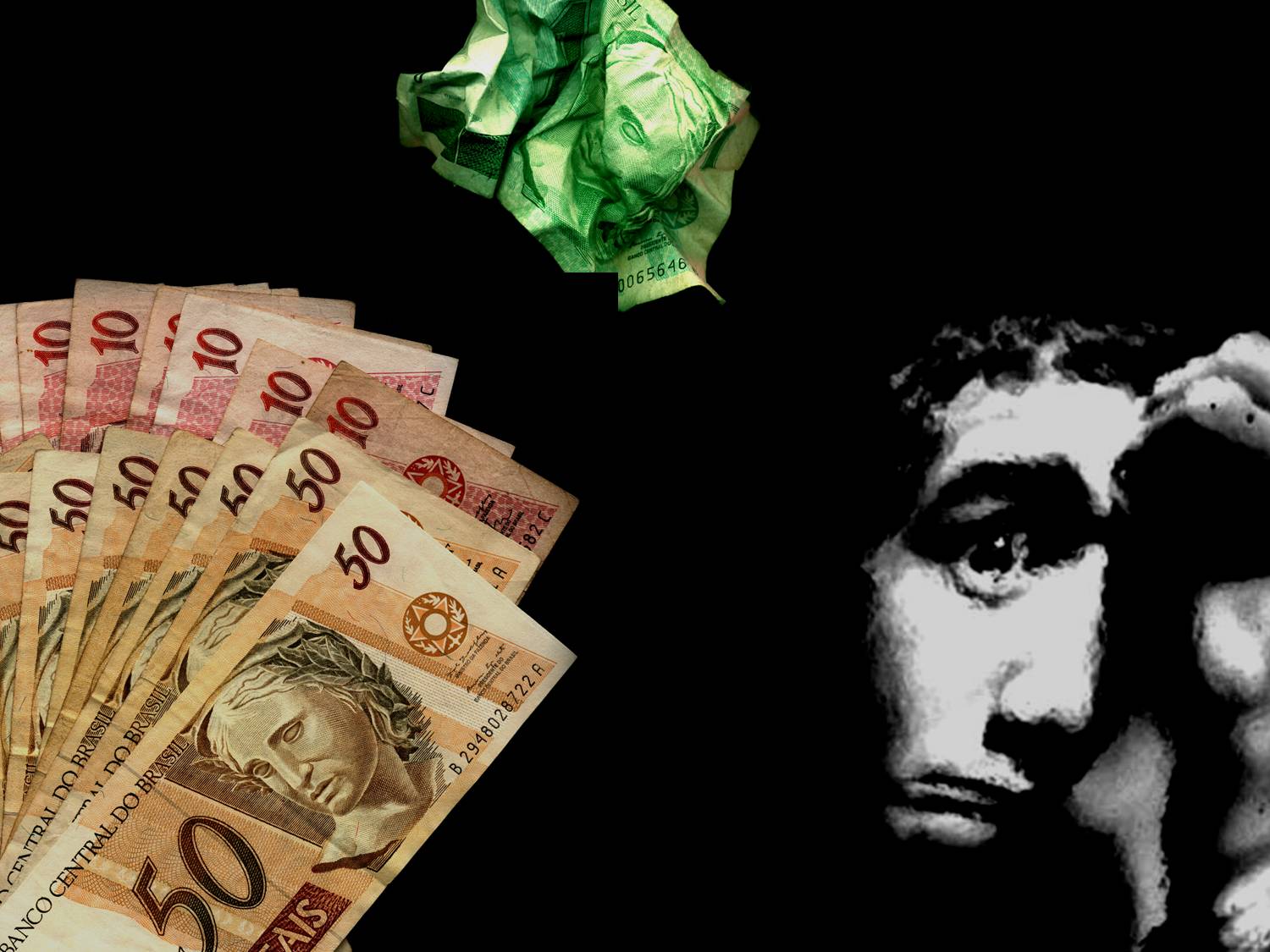 2 
CARTEIRAS POR DIA:   
R$ 1,50
1 MÊS = 90 reais            
1 ANO = 1.080 reais
10 ANOS= 10.800 reais
20 ANOS = 21.600 reais
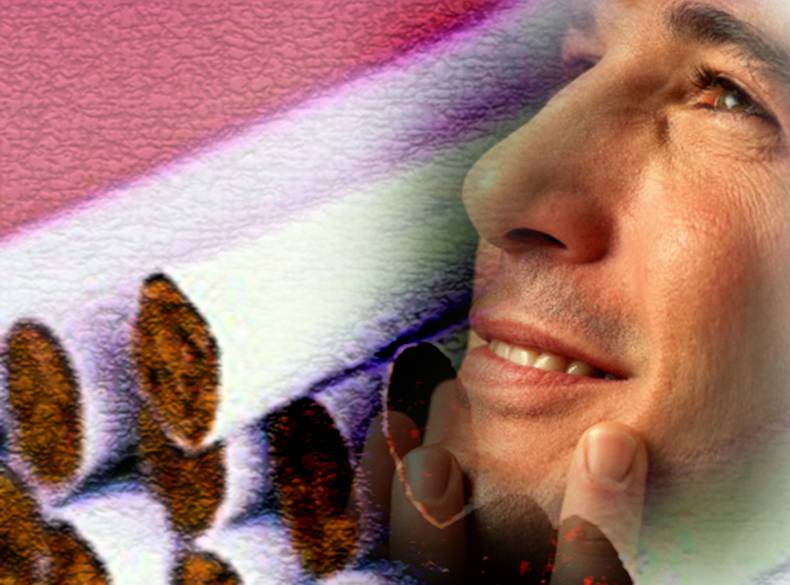 HOJE É 
O GRANDE
DIA!
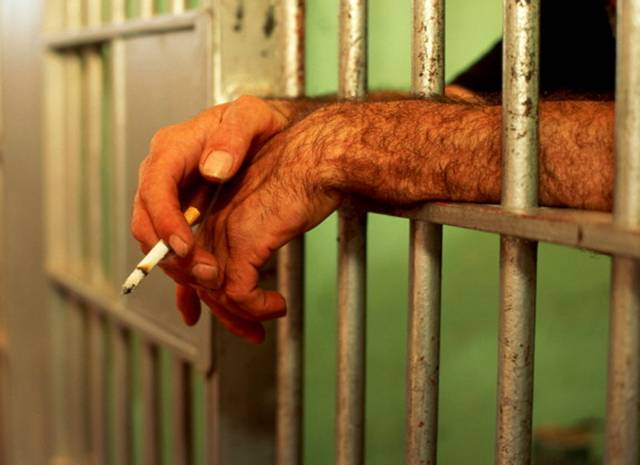 NÃO
DESTRUA
A SI MESMO
PREPARE-SE PARA VER AS VÍTIMAS DO CIGARRO
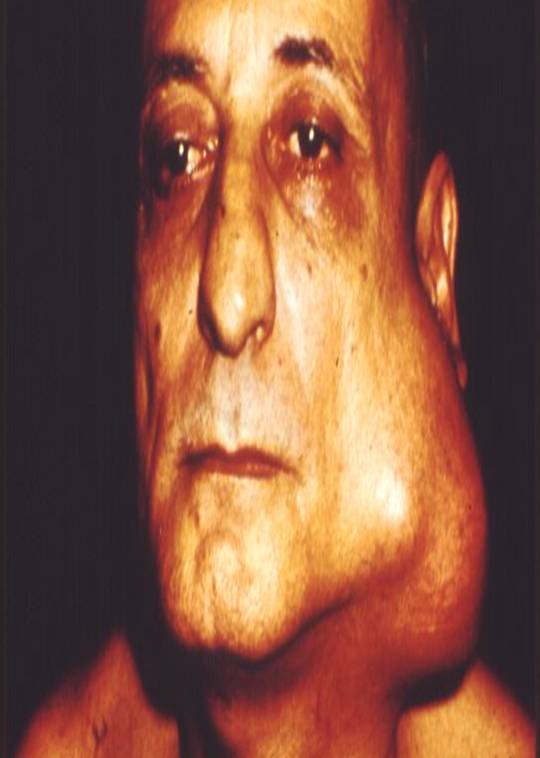 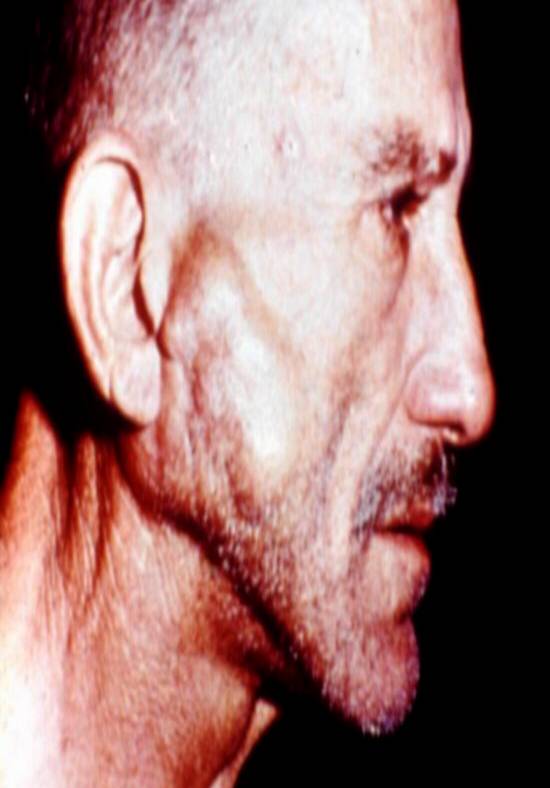 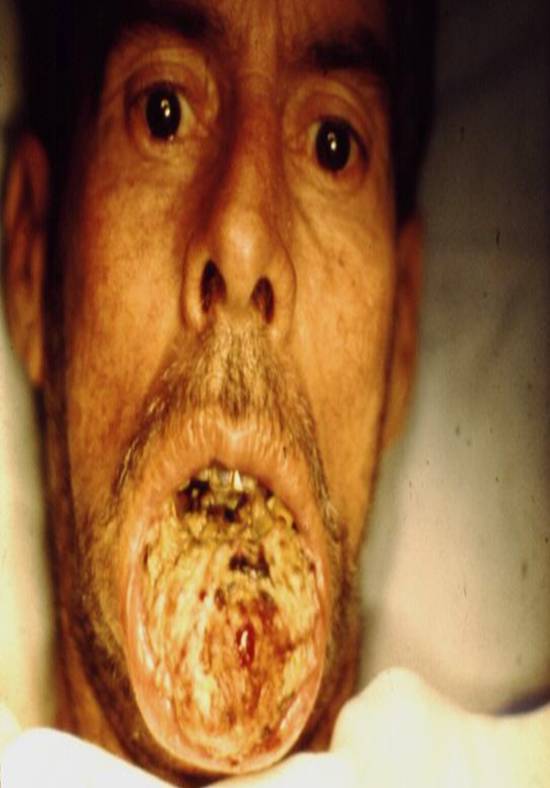 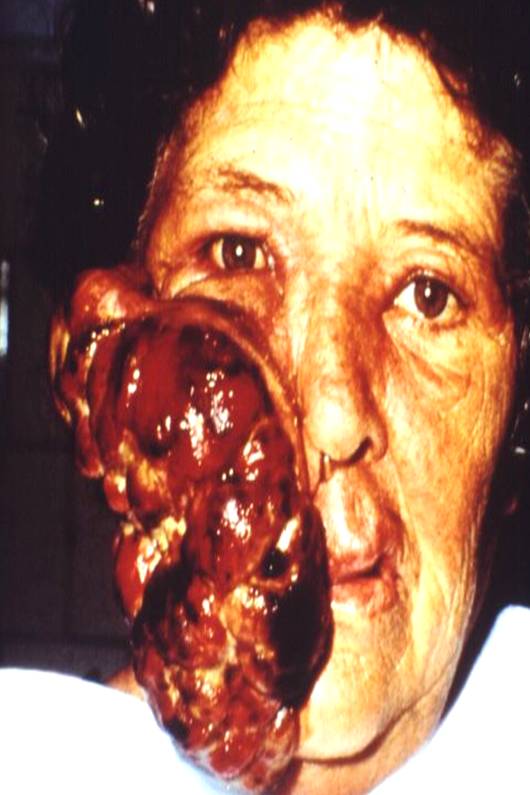 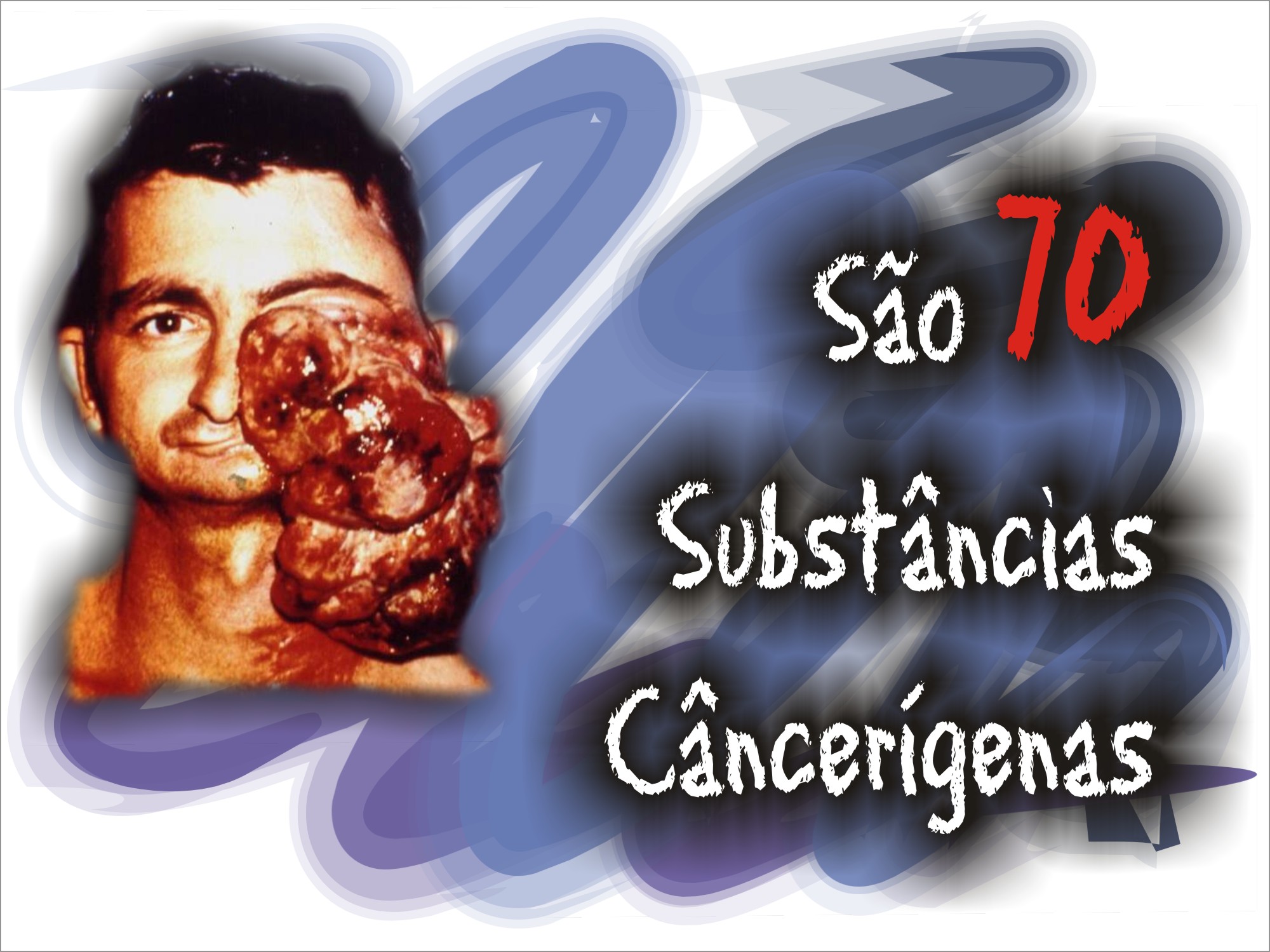 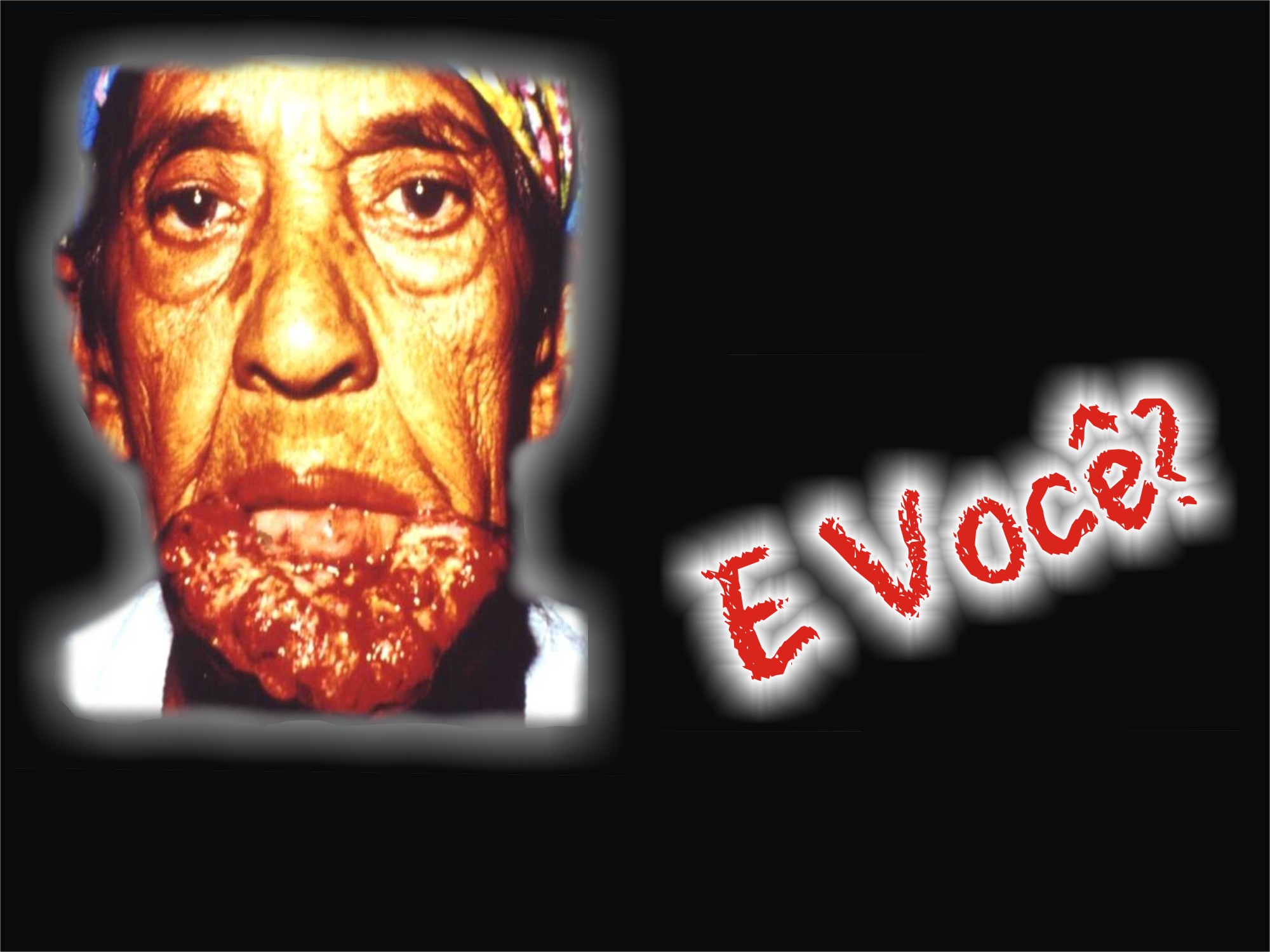 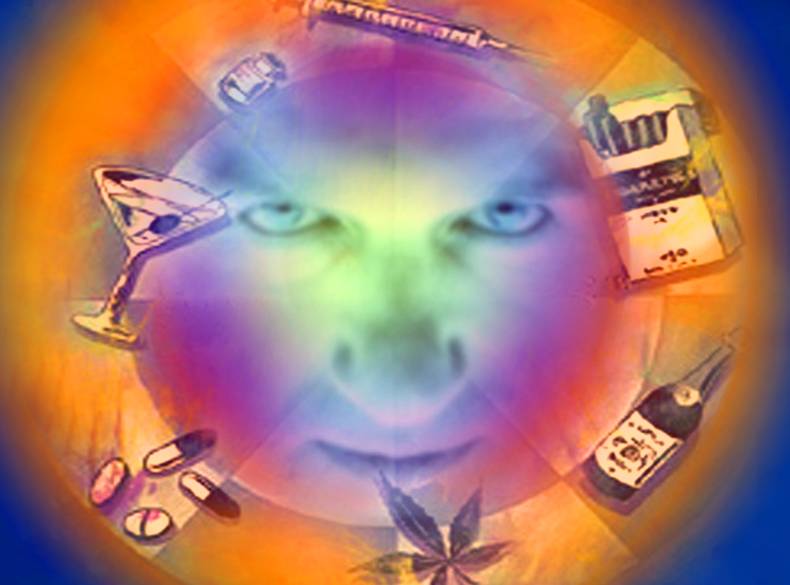 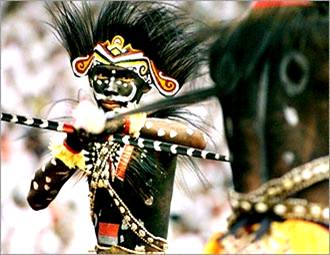 O CIGARRO
É DE ORIGEM INDÍGENA
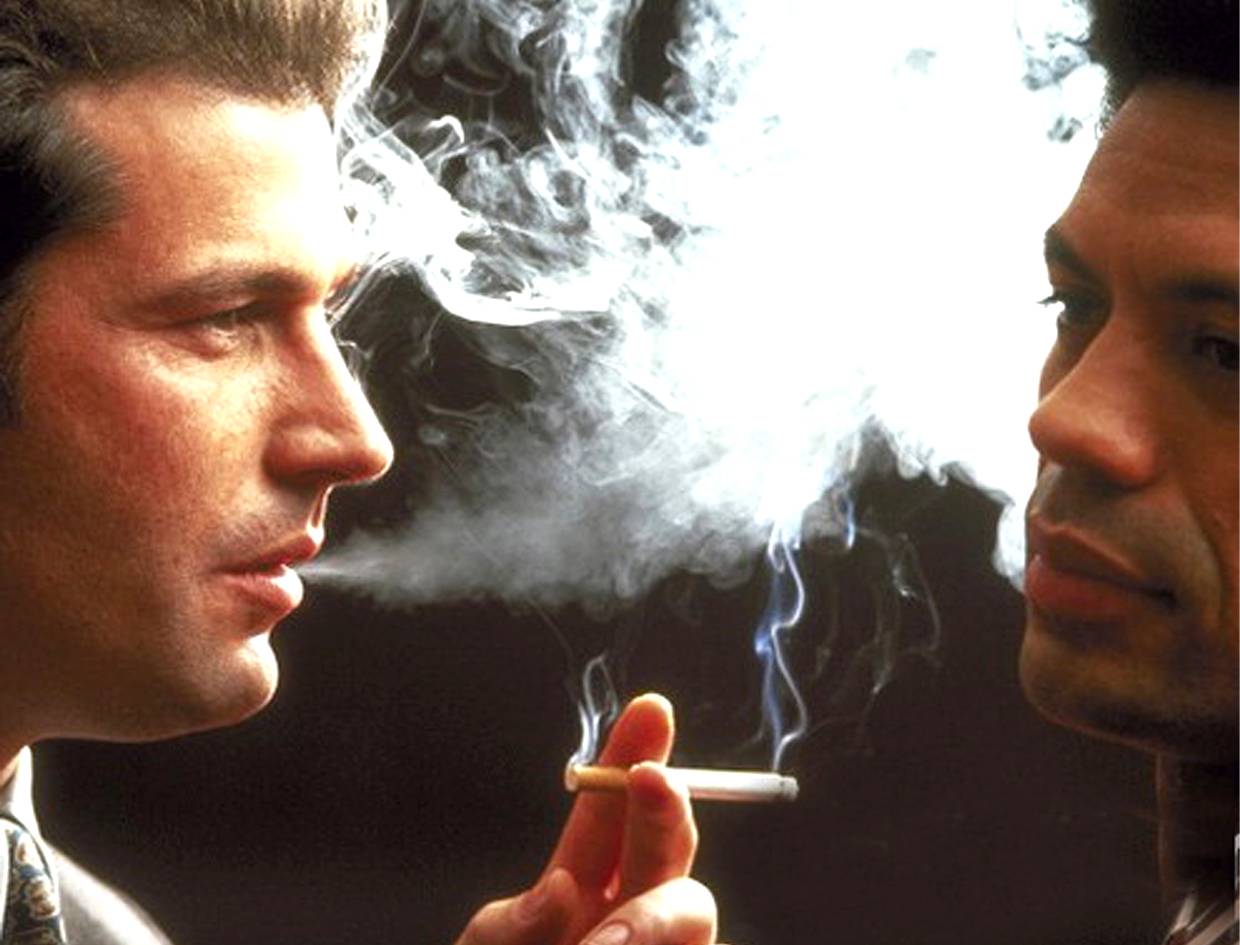 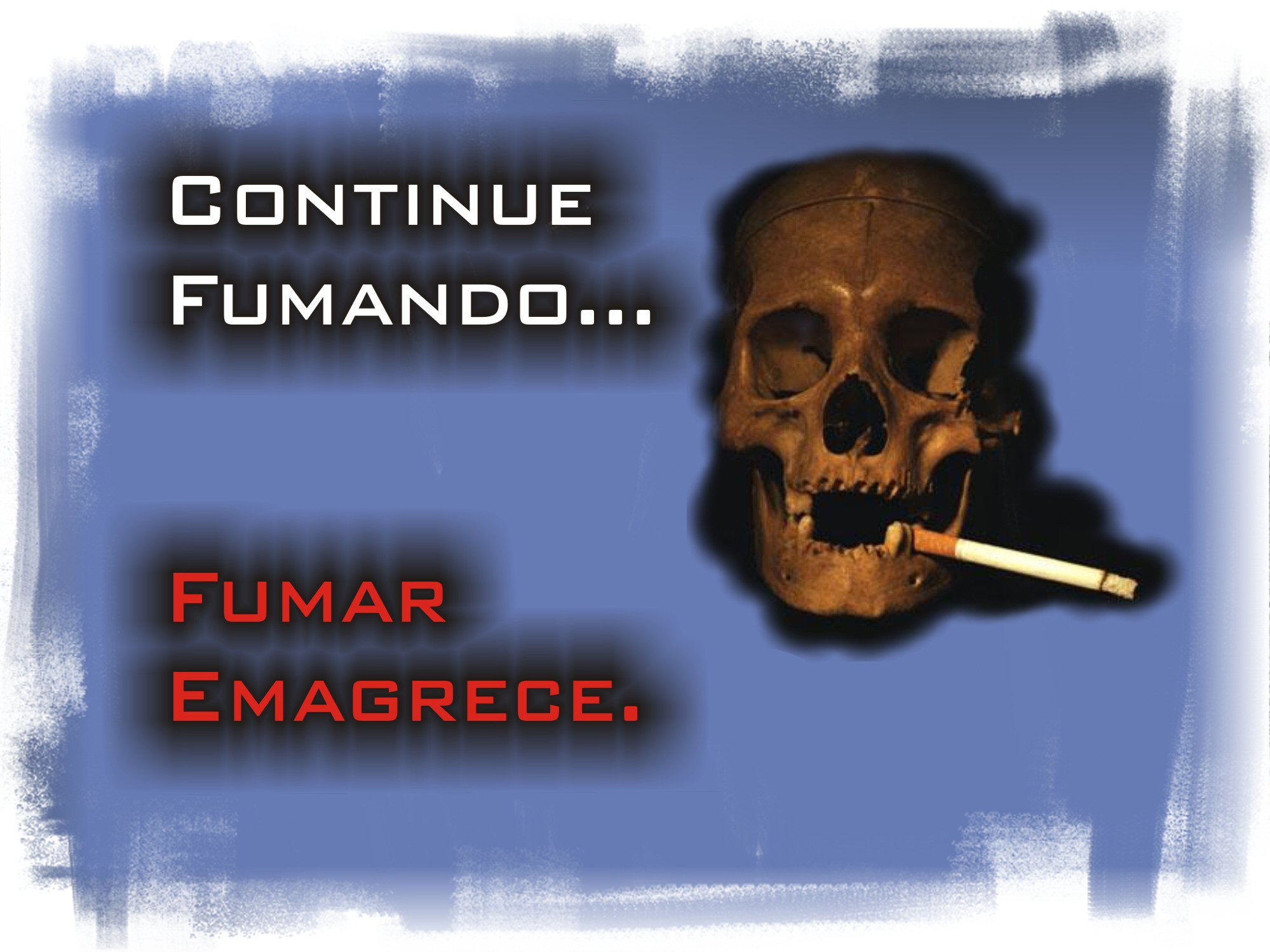 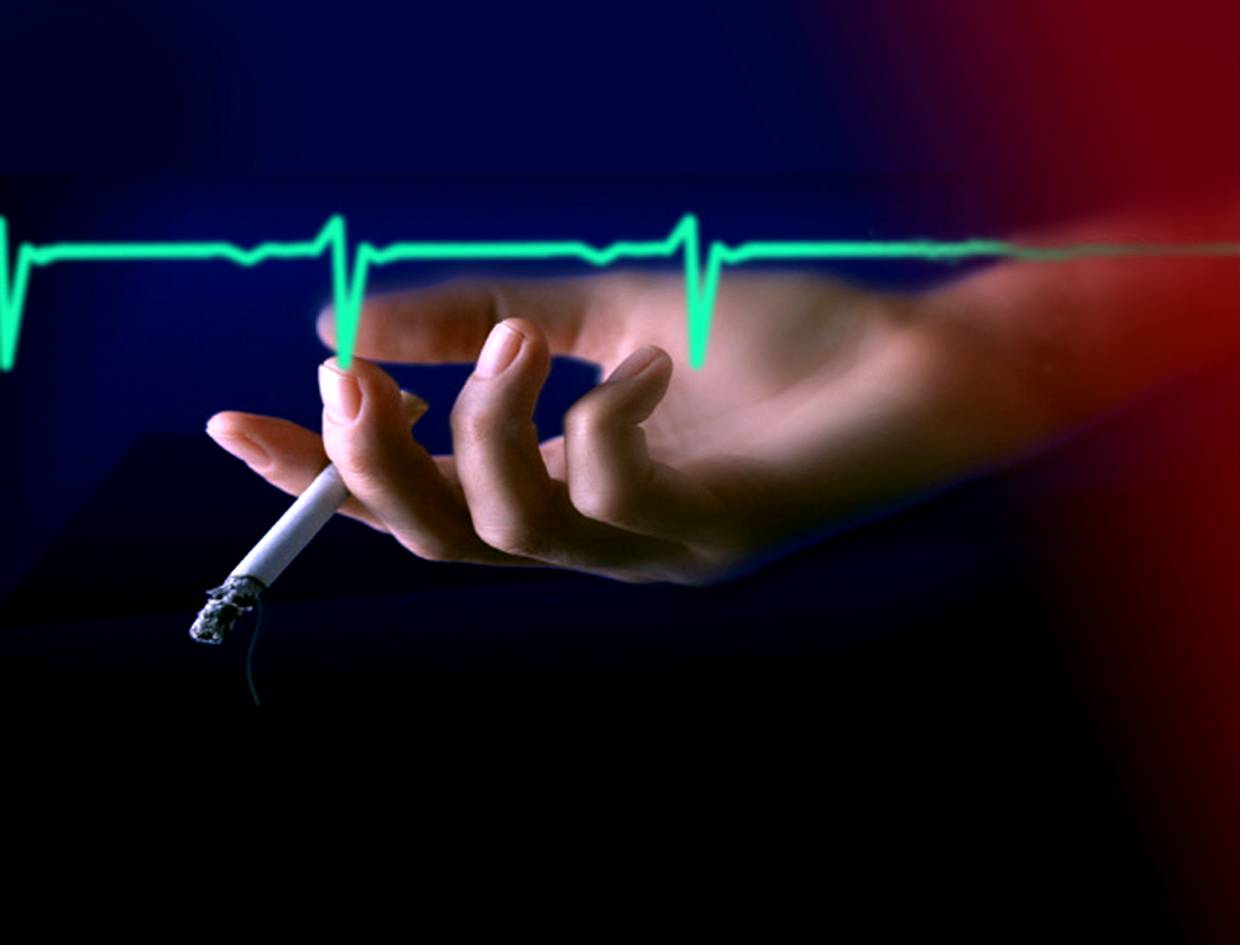 PRA QUÊ
MORRER POR ISSO?
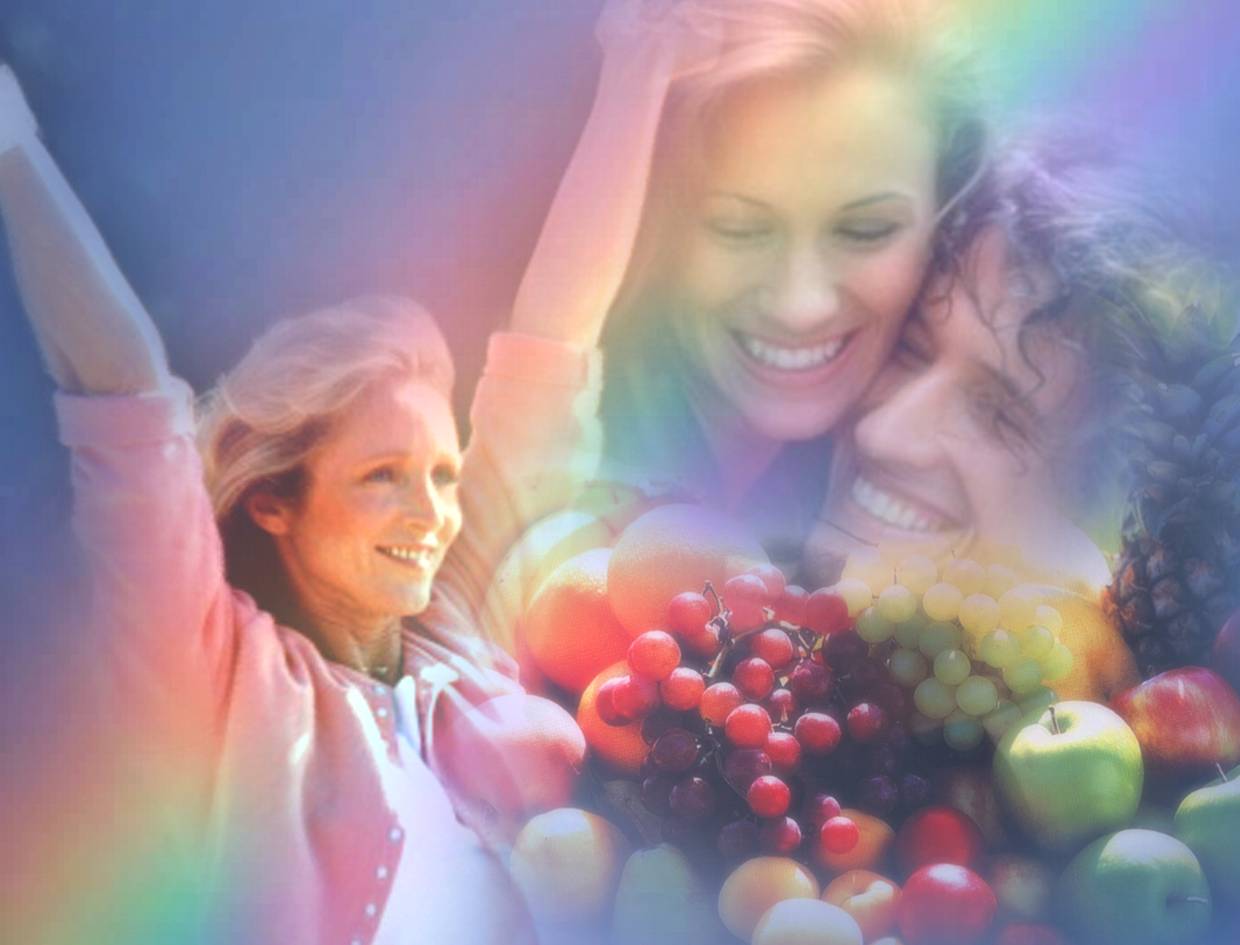 DECISÃO 

NO COMEÇO DO DIA









 

DISPOSIÇÃO

ALEGRIA

DESJEJUM
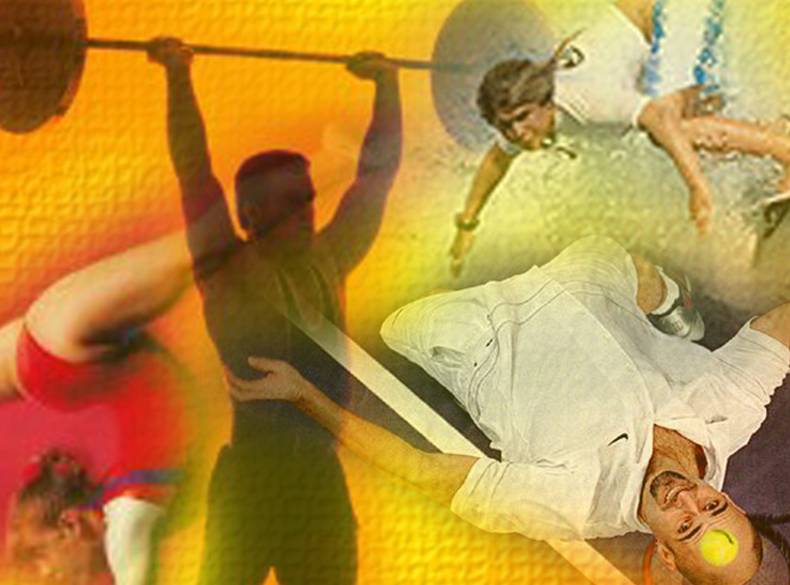 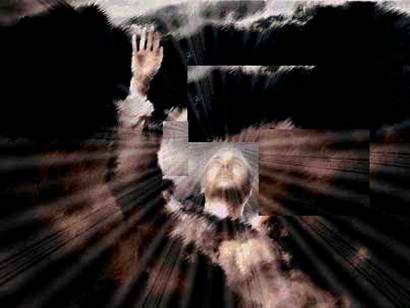 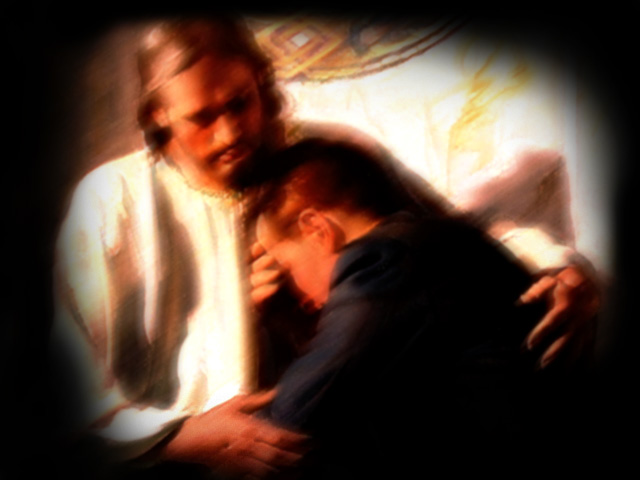 SENHOR,
SOCORRE-ME!
[Speaker Notes: Esta pode ser a oração do fumante.]
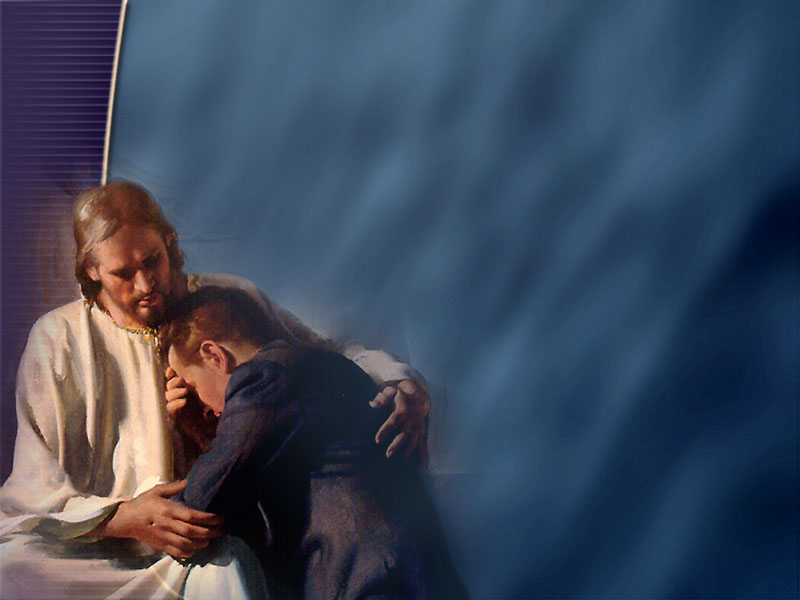 “EU TE AJUDO E TE FORTALEÇO” Isaías 41:10
VOCÊ
PODE 
CONFIAR
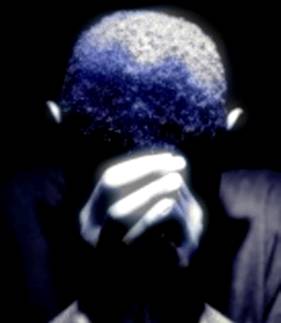 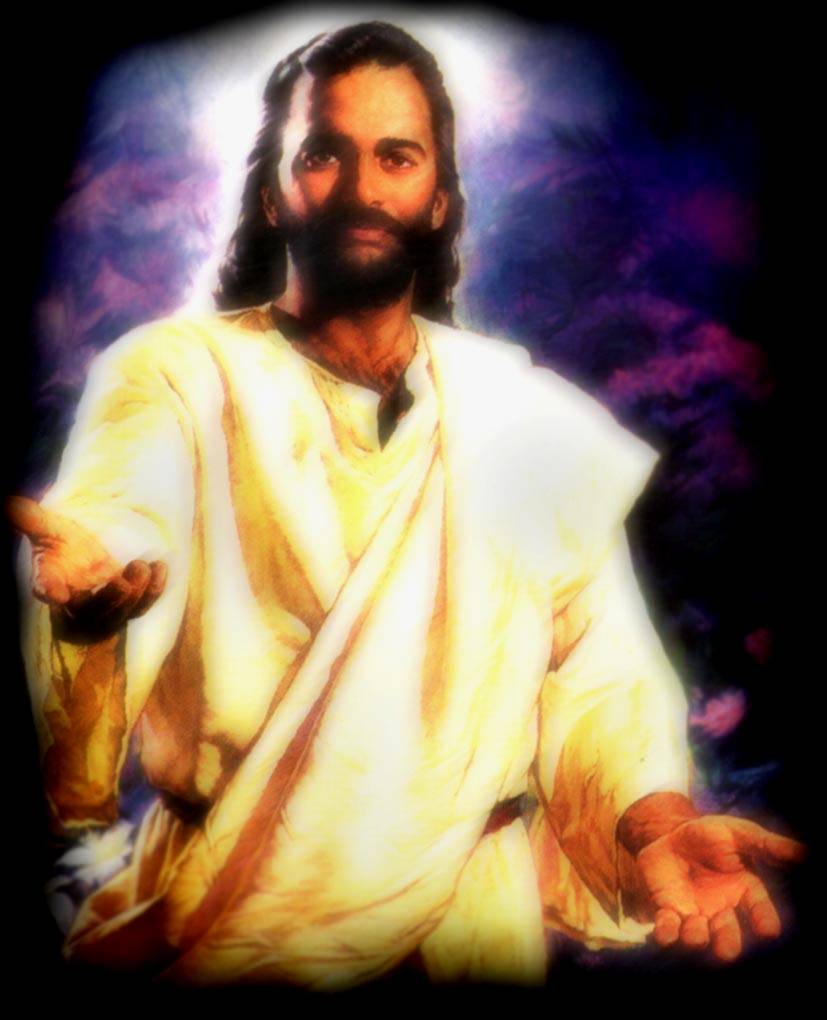 NUNCA
NUNCA
NUNCA
NUNCA
NUNCA
DESISTA
DESISTA
DESISTA
DESISTA
DESISTA
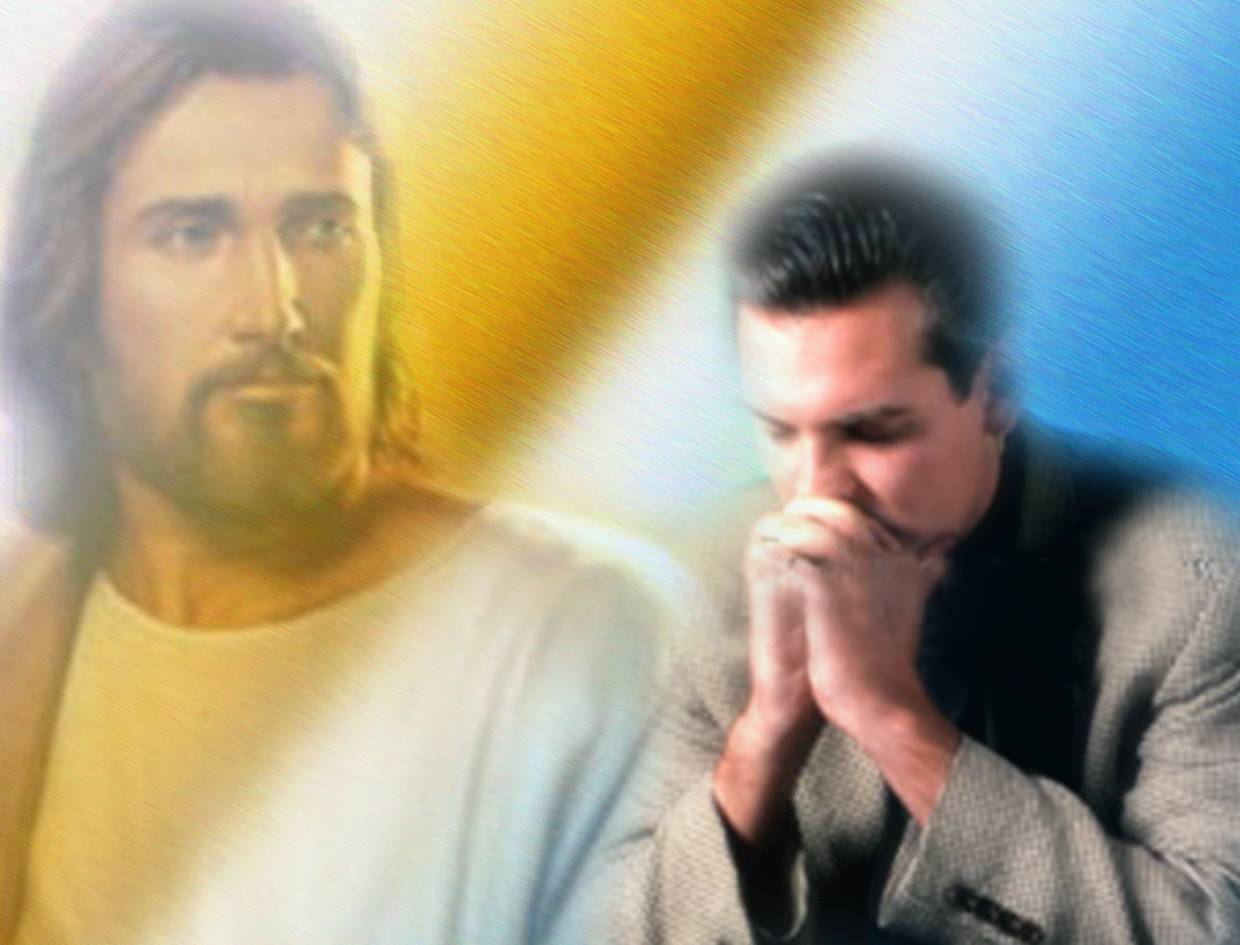 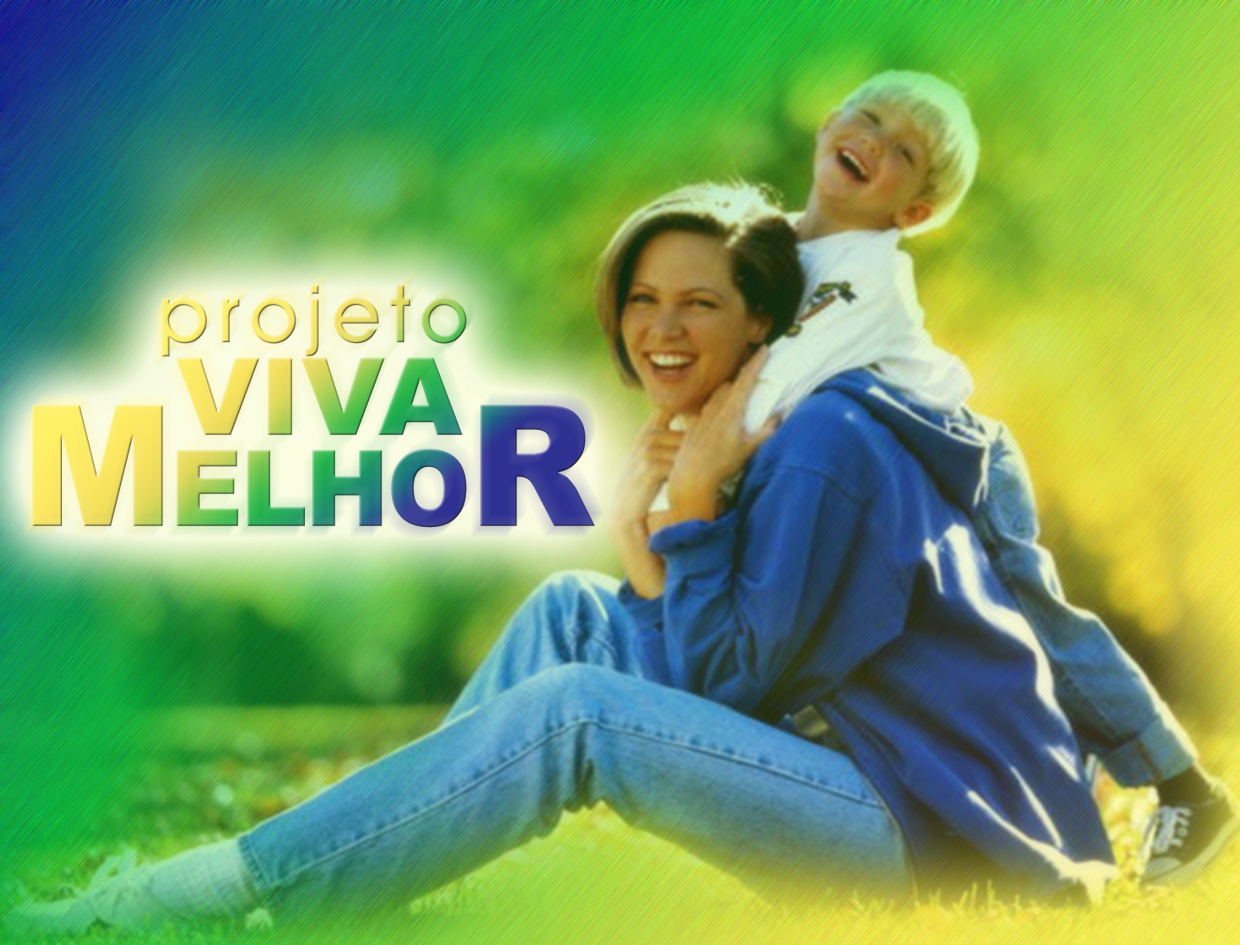